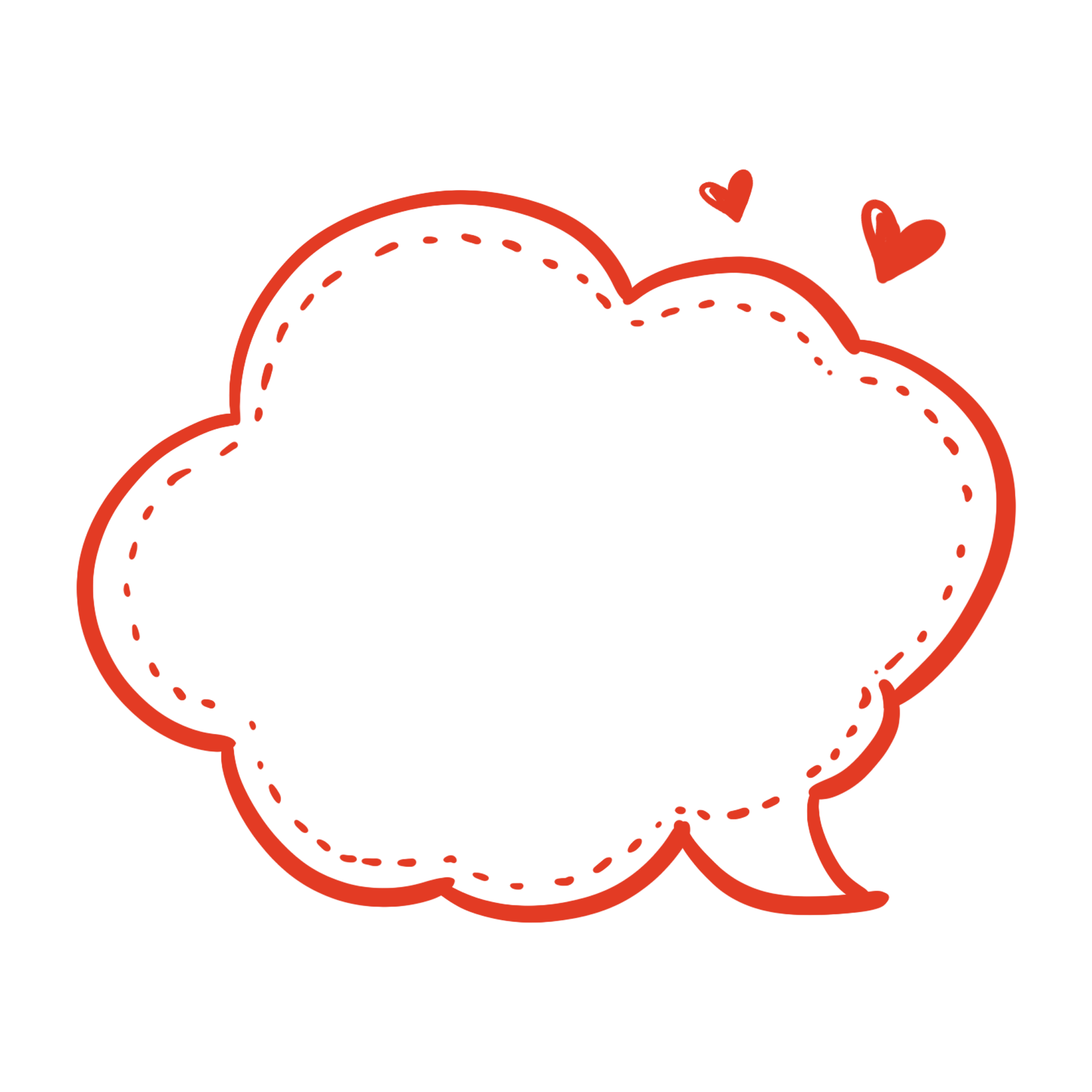 Chào các bạn, mình là Mint - yêu tinh xanh bé bỏng, vui tính. Hôm nay, mời các bạn đến với lớp học Toán của mình nhé!
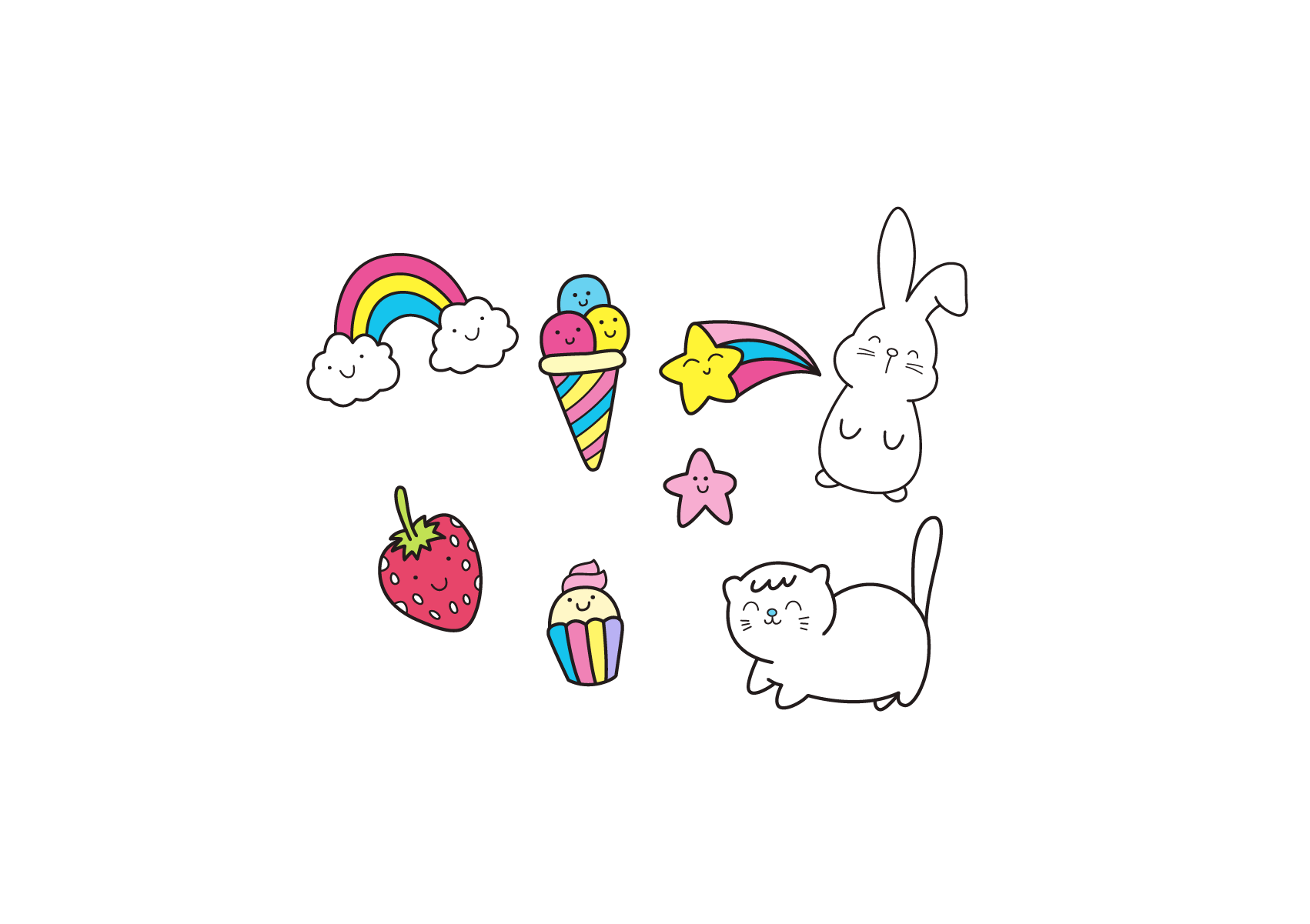 TOÁN
mét khối
Trang 117
MỤC  TIÊU
Có biểu tượng về mét khối, biết đọc và viết đúng mét khối.
Nhận biết được mối quan hệ giữa mét khối, đề - xi - mét khối và xăng - ti - mét khối.
Đổi đúng các đơn vị đo thể tích.
Giải được bài tập liên quan đến đơn vị đo thể tích.
khởi động
Hãy giúp những chú chim về đúng tổ của mình bằng cách nối số đo thể tích ở tổ với số đo tương ứng ở mỗi chú chim!
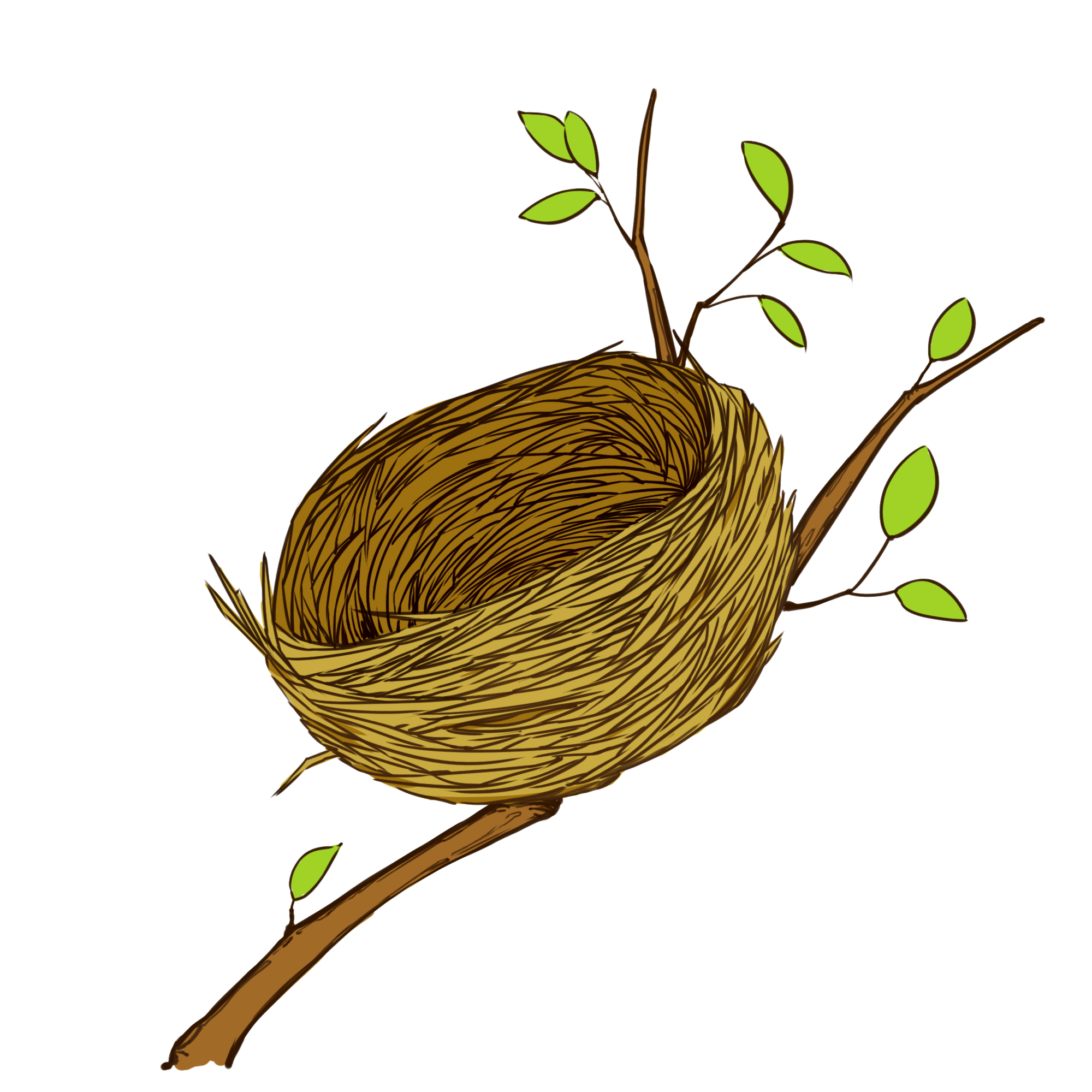 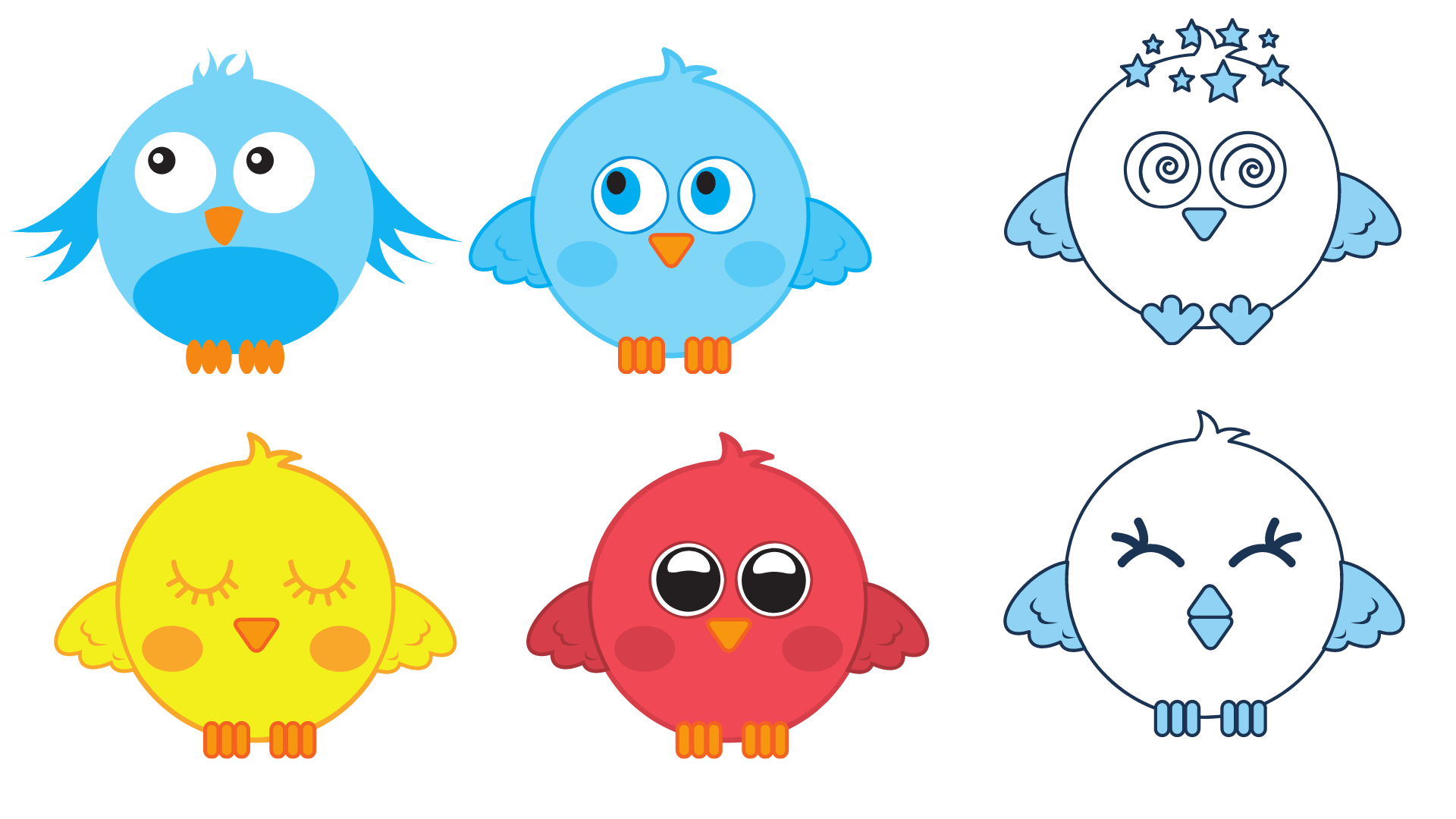 2,7 dm3
800 cm3
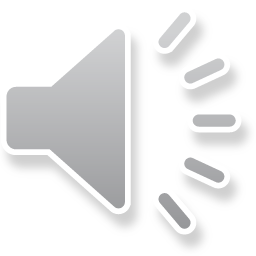 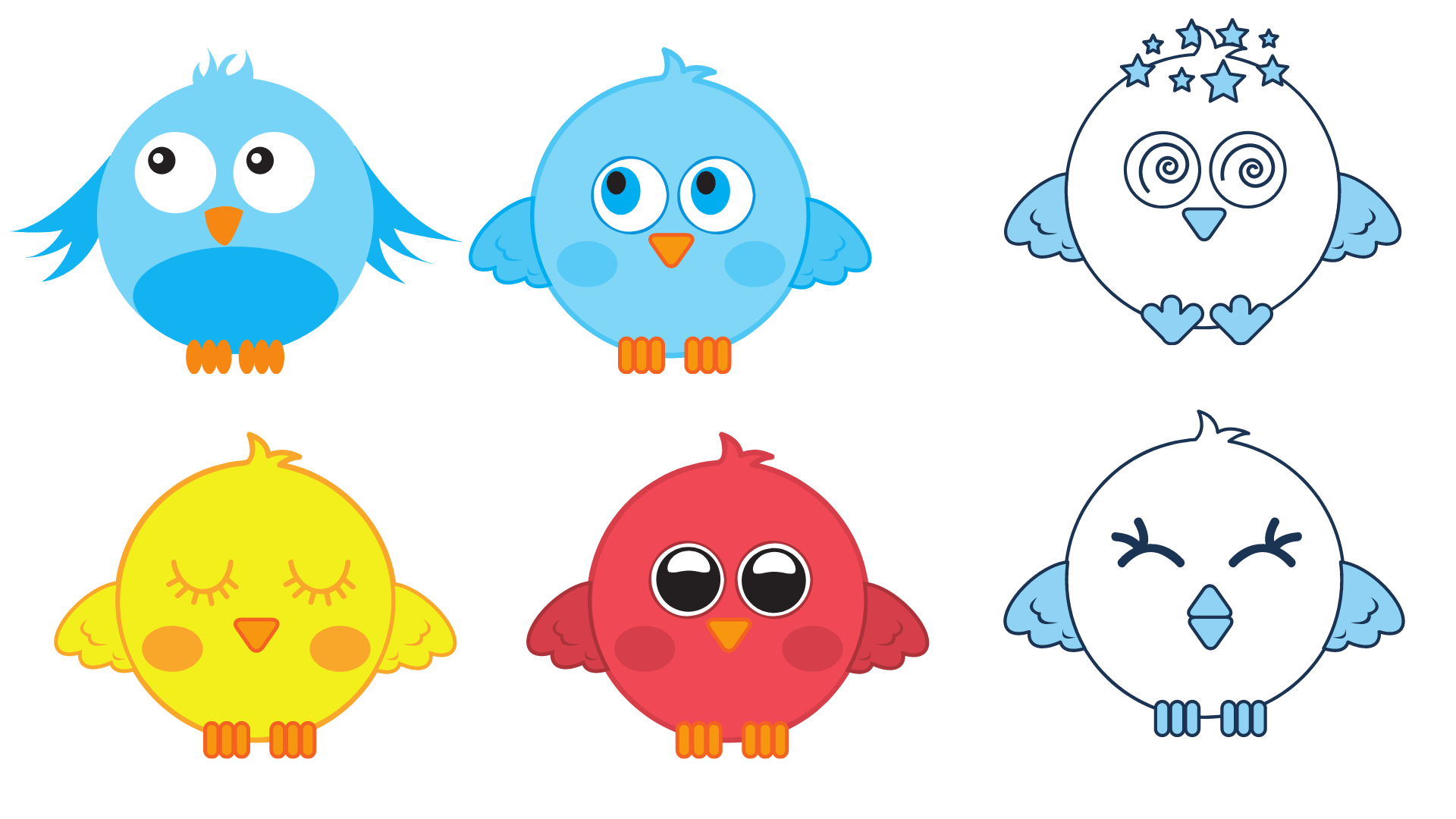 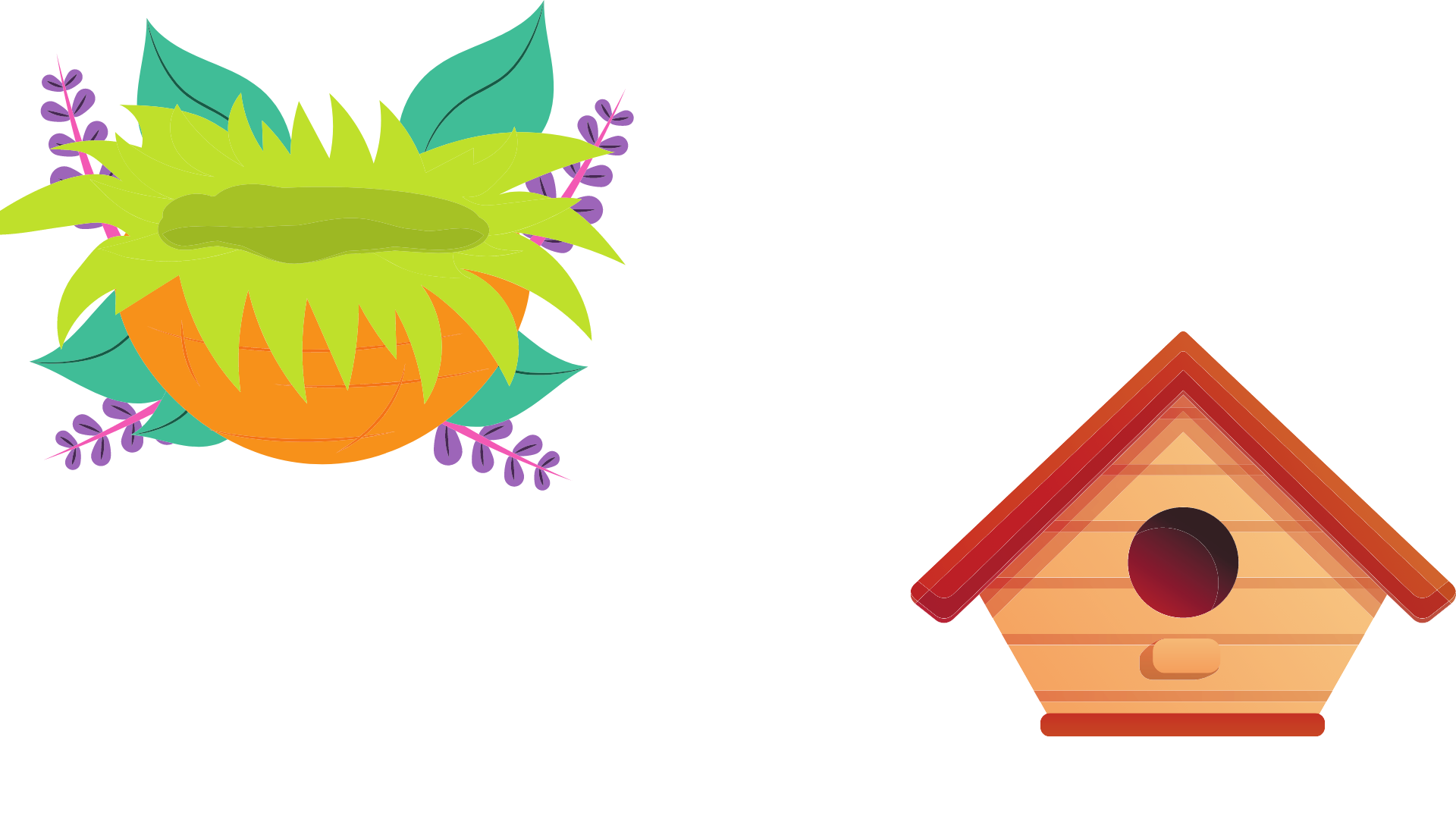 8000 cm3
2700 cm3
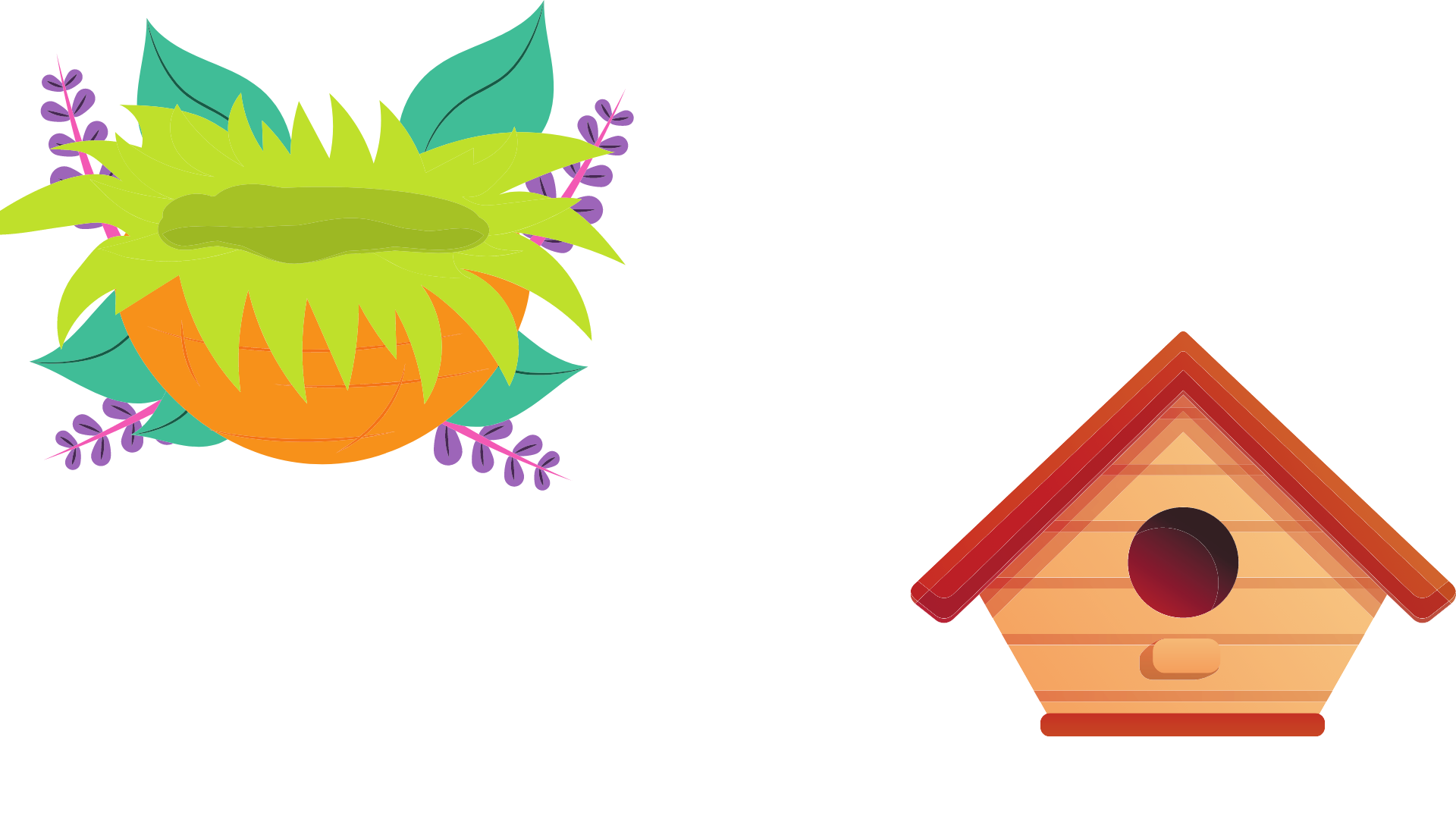 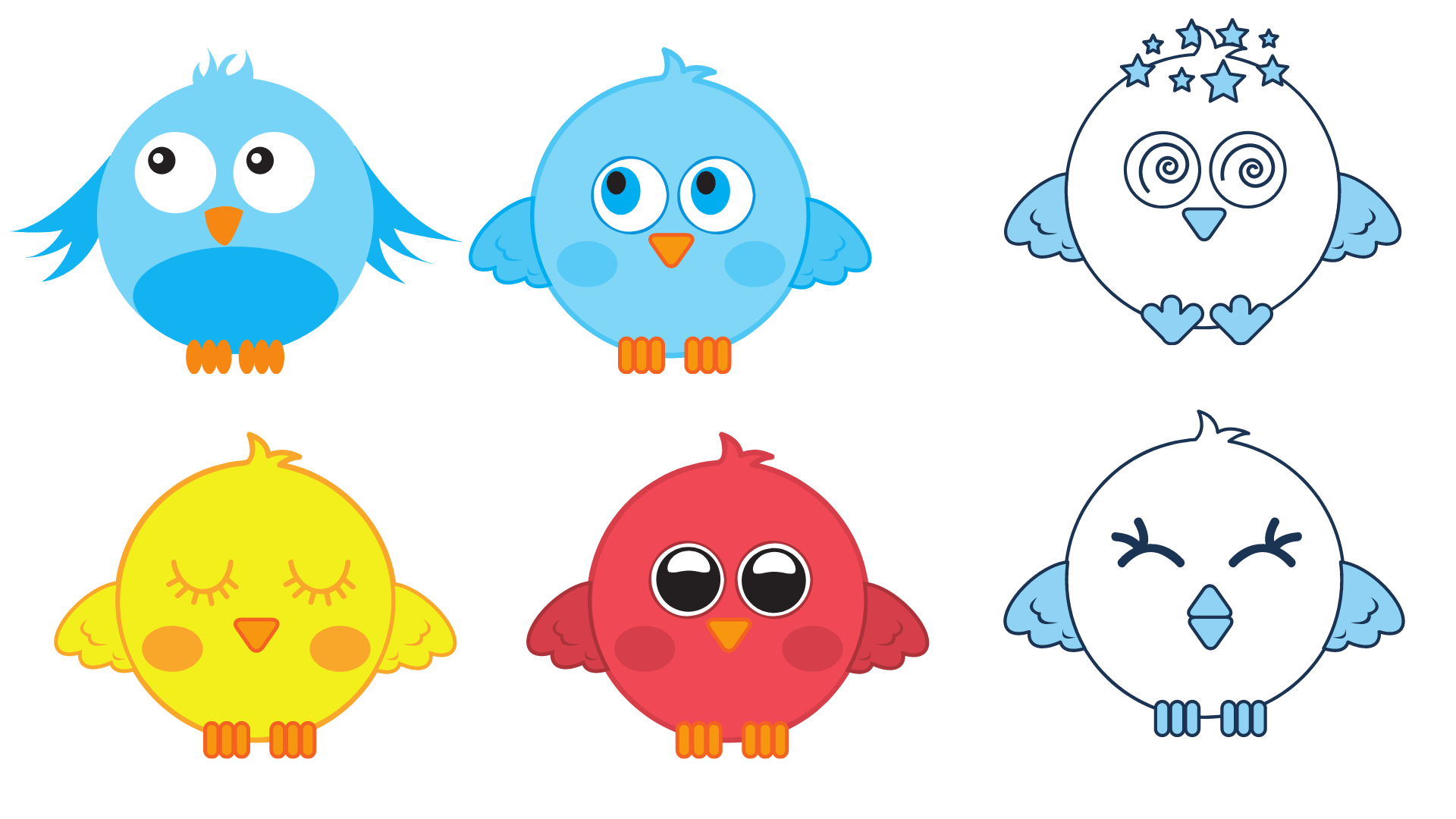 8 dm3
KHÁM PHÁ
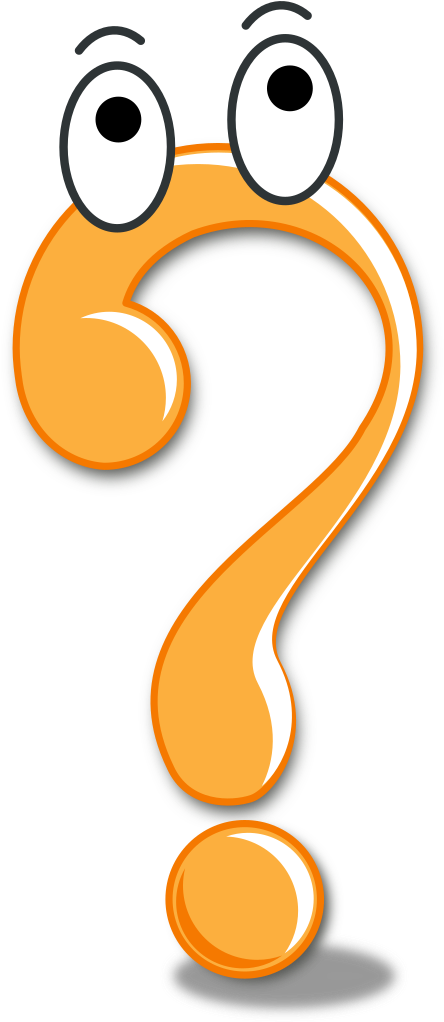 BẠN CÓ NHỚ
Xăng - ti - mét khối là gì?
1 cm3
Xăng – ti – mét khối là thể tích của hình lập phương có cạnh dài 1 cm.
Đề - xi - mét khối là gì?
1 dm3
1 cm
1 dm
Đề - xi - mét khối là thể tích của hình lập phương có cạnh dài 1 dm.
1 dm
1cm
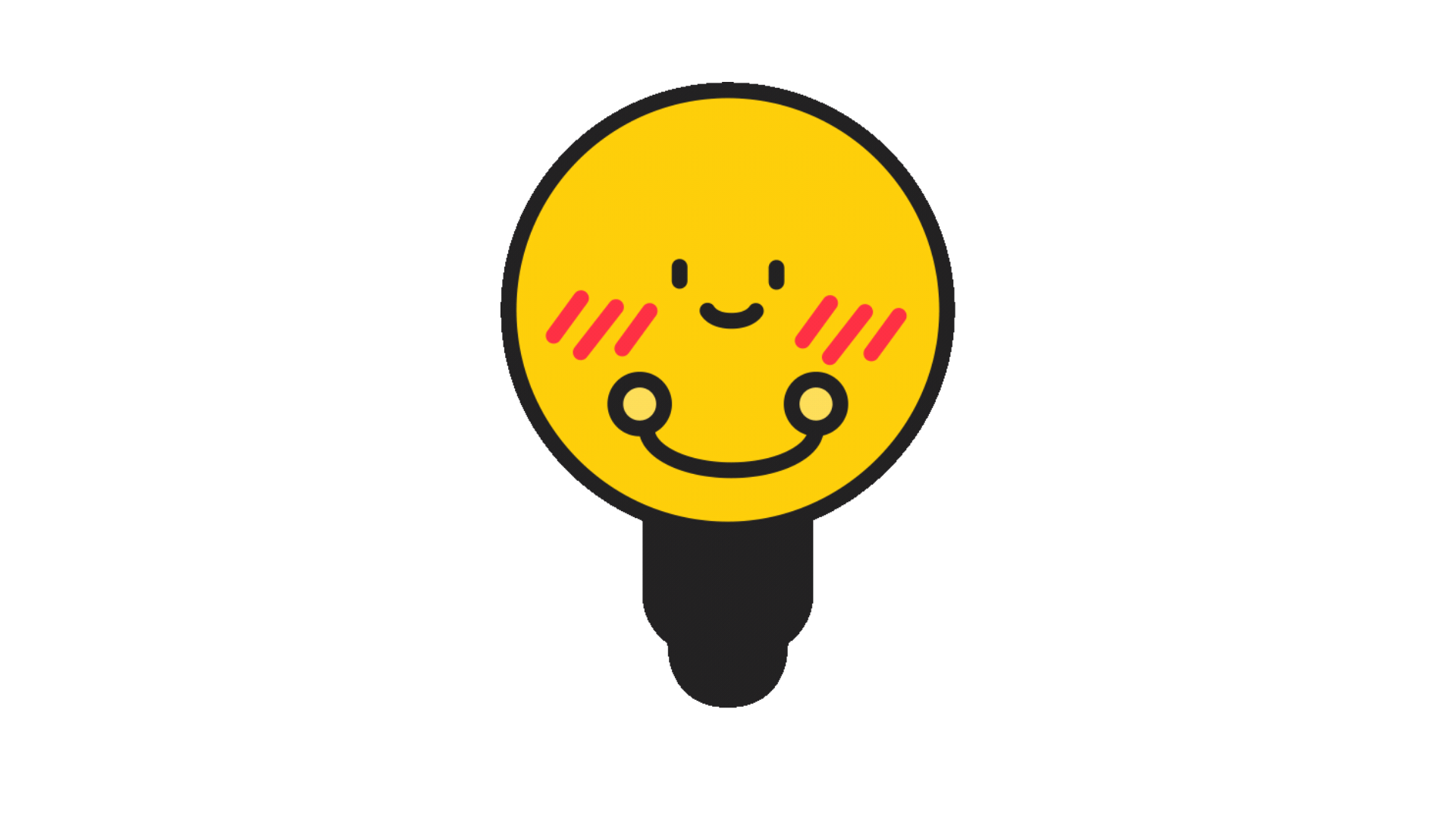 ĐỐ BẠN
Thể tích của hình lập phương cạnh 1 m là bao nhiêu ?
Mét khối là thể tích của hình lập phương có cạnh dài 1 m.
Mét khối viết tắt là: m3
1 mét khối
1m
1m
1m
Thể tích của hồ bơi là 60 m3
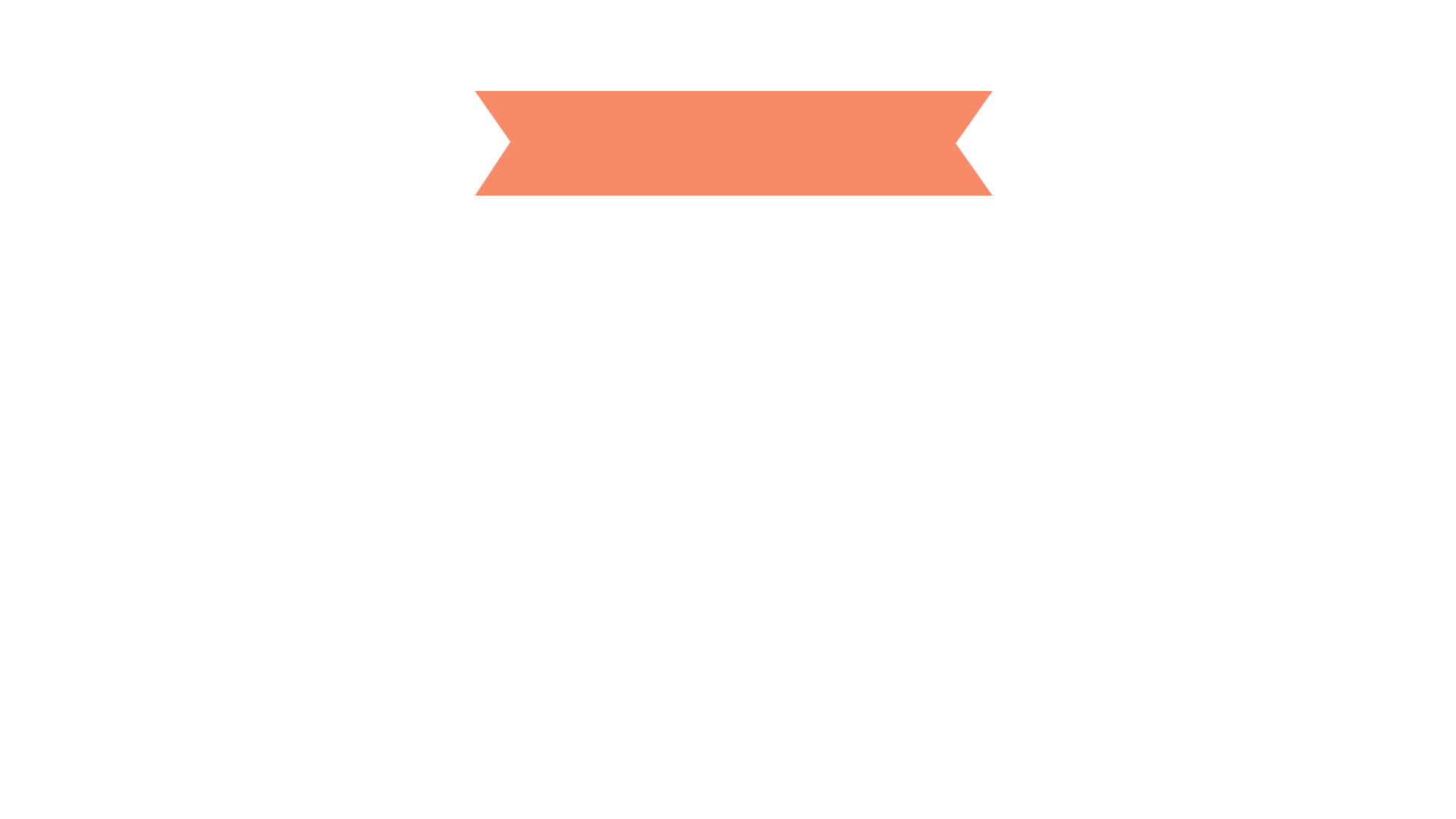 Thể tích bồn nước là 3 m3
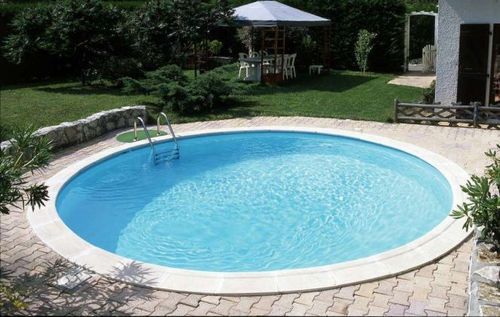 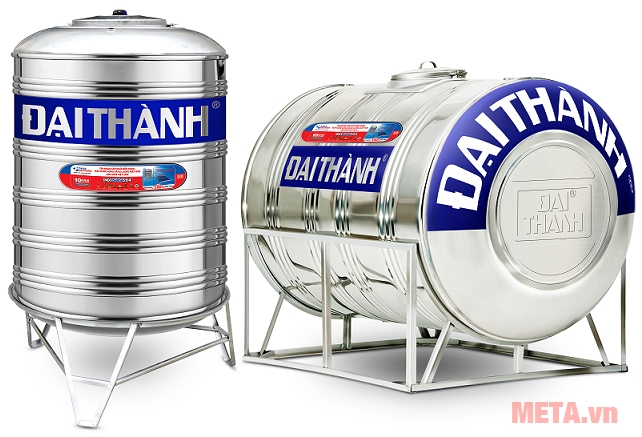 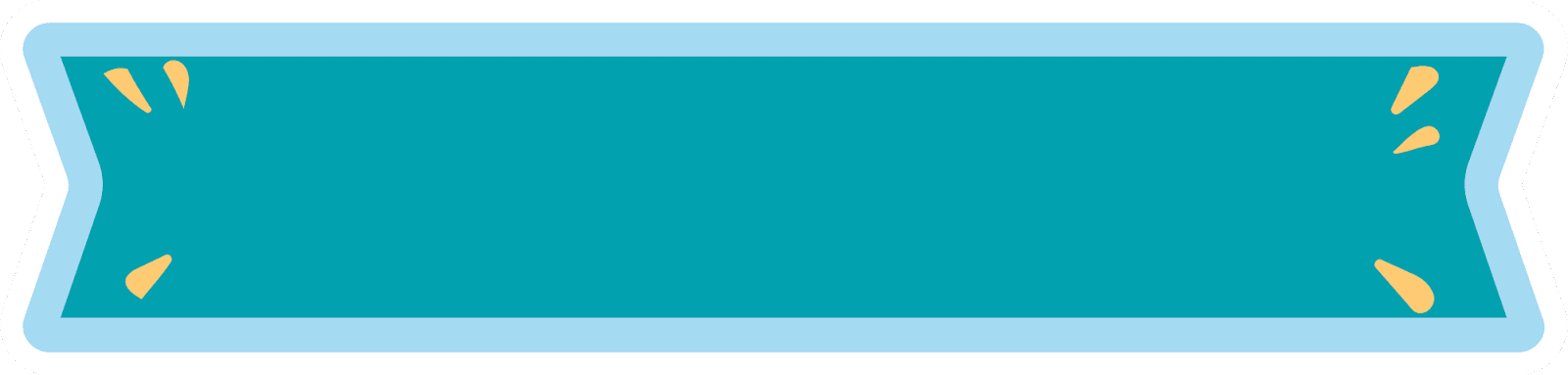 Thể tích hồ bơi là 60 m3
[Speaker Notes: những vật sử dụng đơn vị đo mét khối trong cuộc sống.]
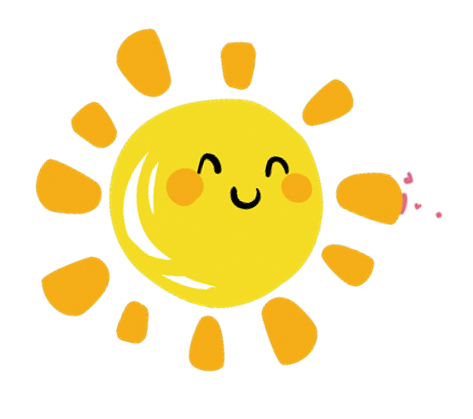 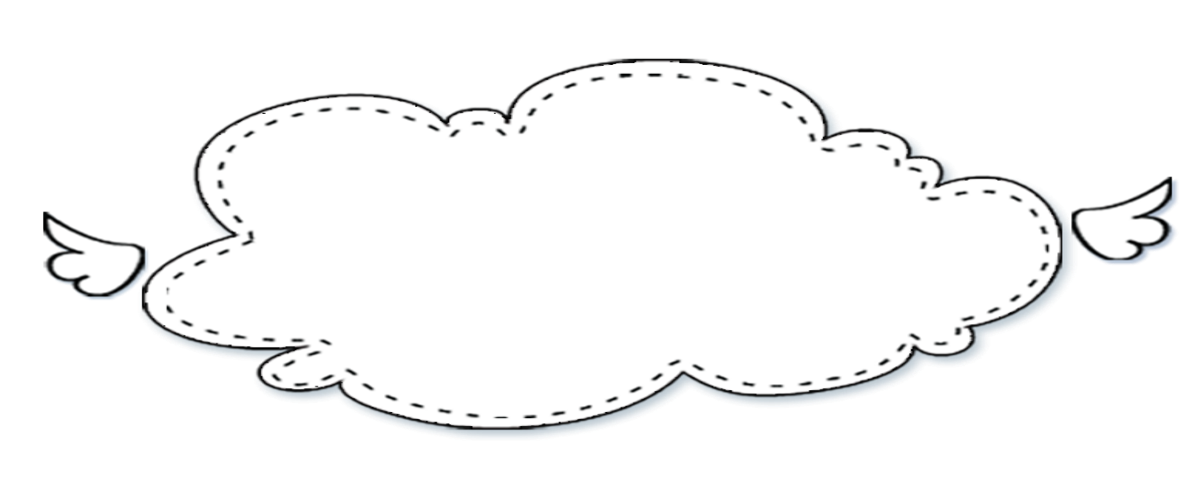 1 m3 = ? dm3
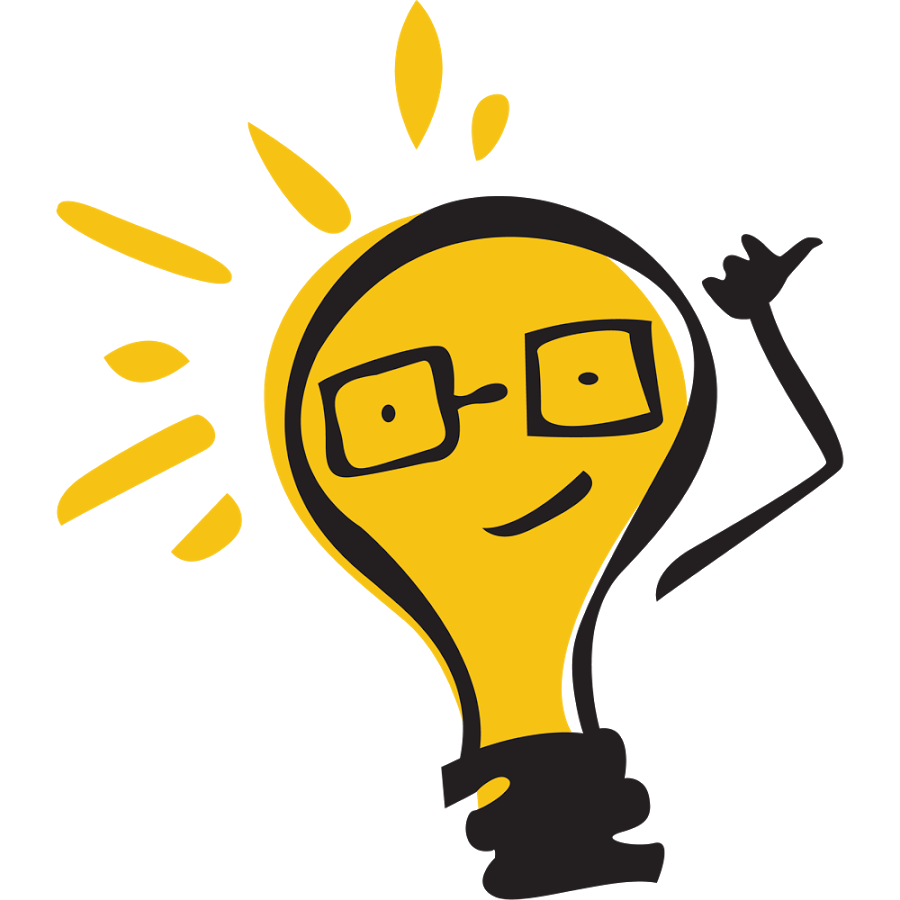 1 dm3
1 m3 = 1000 dm3
1 m = 10 dm
Số hình lập phương cạnh 1 dm cần để xếp đầy hình lập phương cạnh 1 m là: 
10 x 10 x 10 = 1000 (hình)
1 m
1m3
10 lớp
1 m
10 hàng
1 m
1 hàng = 10 hình
[Speaker Notes: Gv vừa giảng cách tính số HLP trong 1 hàng, 1 lớp vừa chạy hiệu ứng]
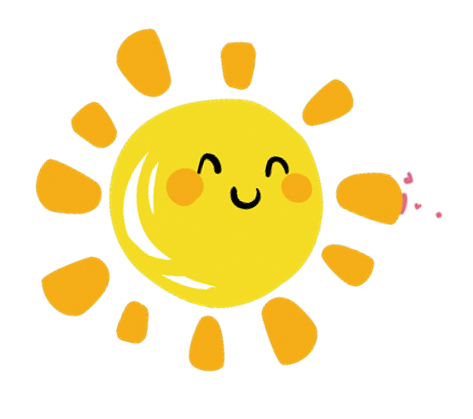 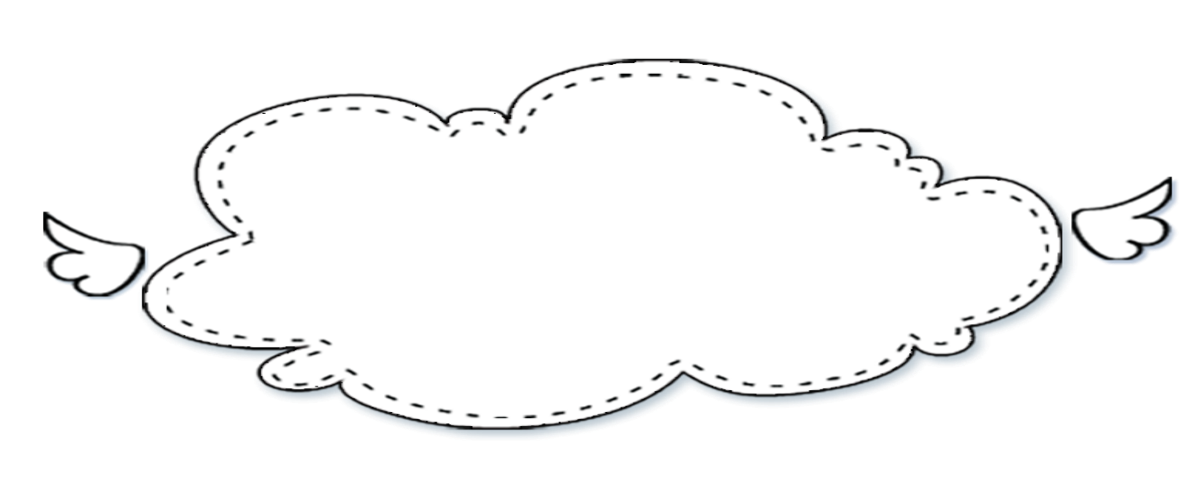 1 m3 = ? cm3
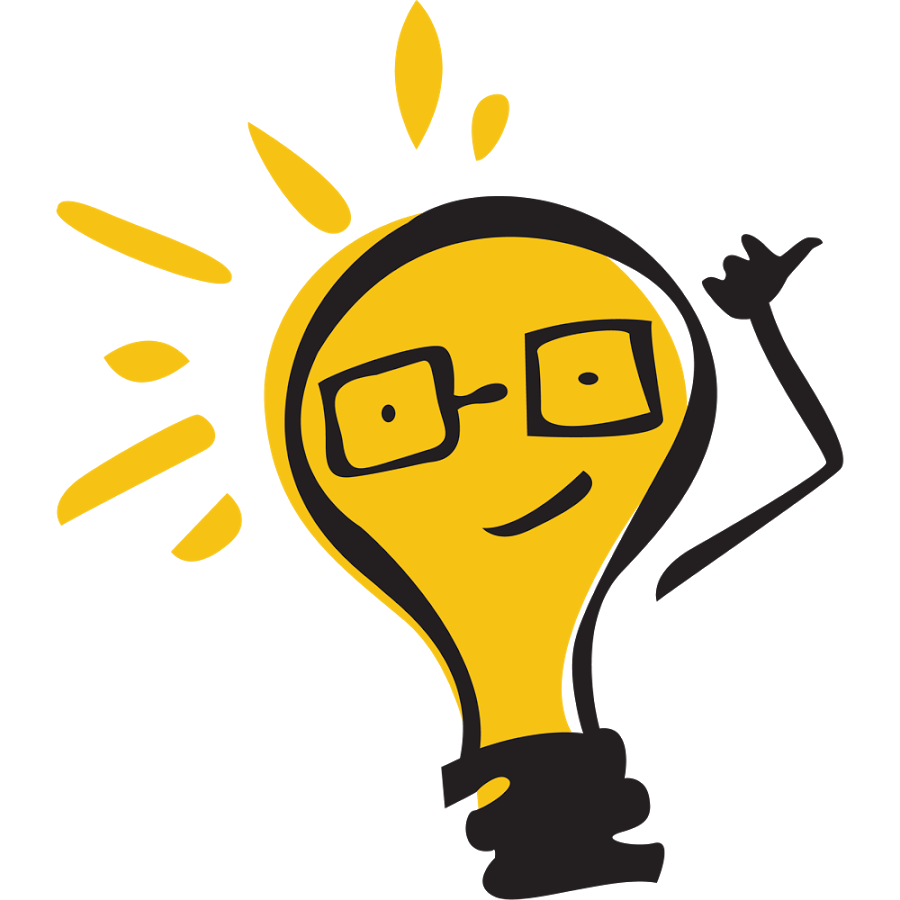 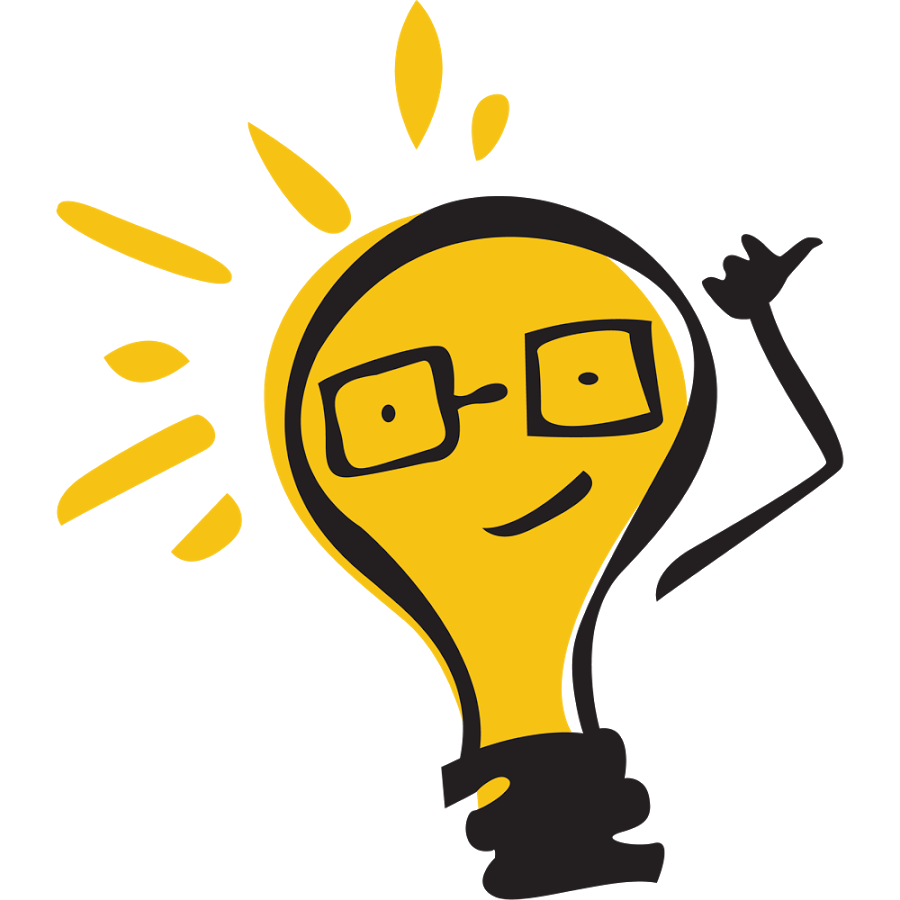 MY FAVORITE MEMORY
1 m3 = 1 000 000 cm3
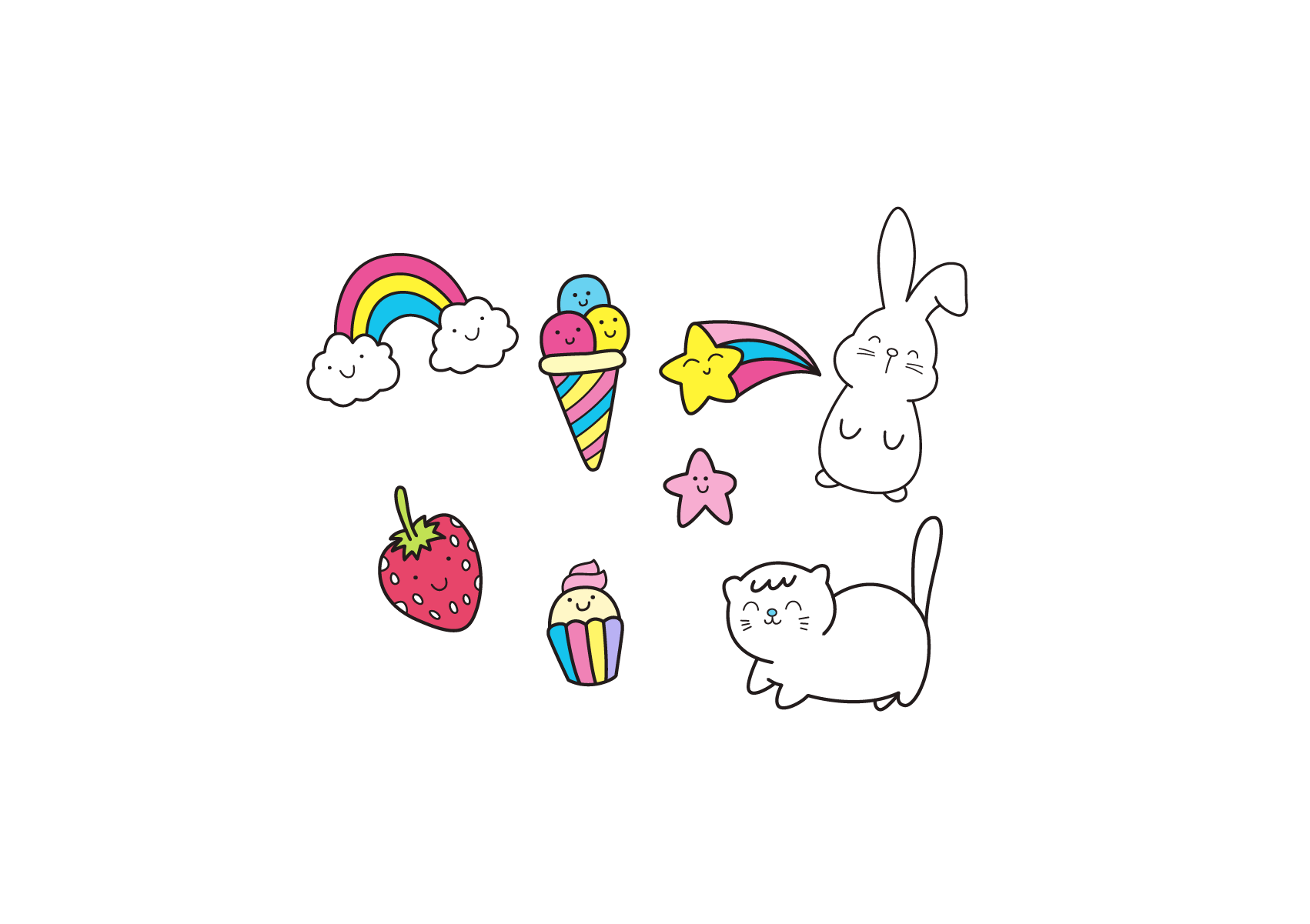 Ta có: 1 m = 100 cm
Số hình lập phương cạnh 1 cm cần để xếp đầy hình lập phương cạnh 1 m là:
100 x 100 x 100 = 1 000 000 (hình)
NHẬN XÉT
1cm3
1dm3
1m3
1000
= .......... cm3
1000
=  ......... dm3
= .......... dm3
=  ......... m3
1 000 000
= ................ cm3
- Mỗi đơn vị đo thể tích gấp 1000 lần đơn vị bé hơn tiếp liền.
1
 1000
1
1000
1
1000
- Mỗi đơn vị đo thể tích bằng              đơn vị lớn hơn tiếp liền.
luyện tập
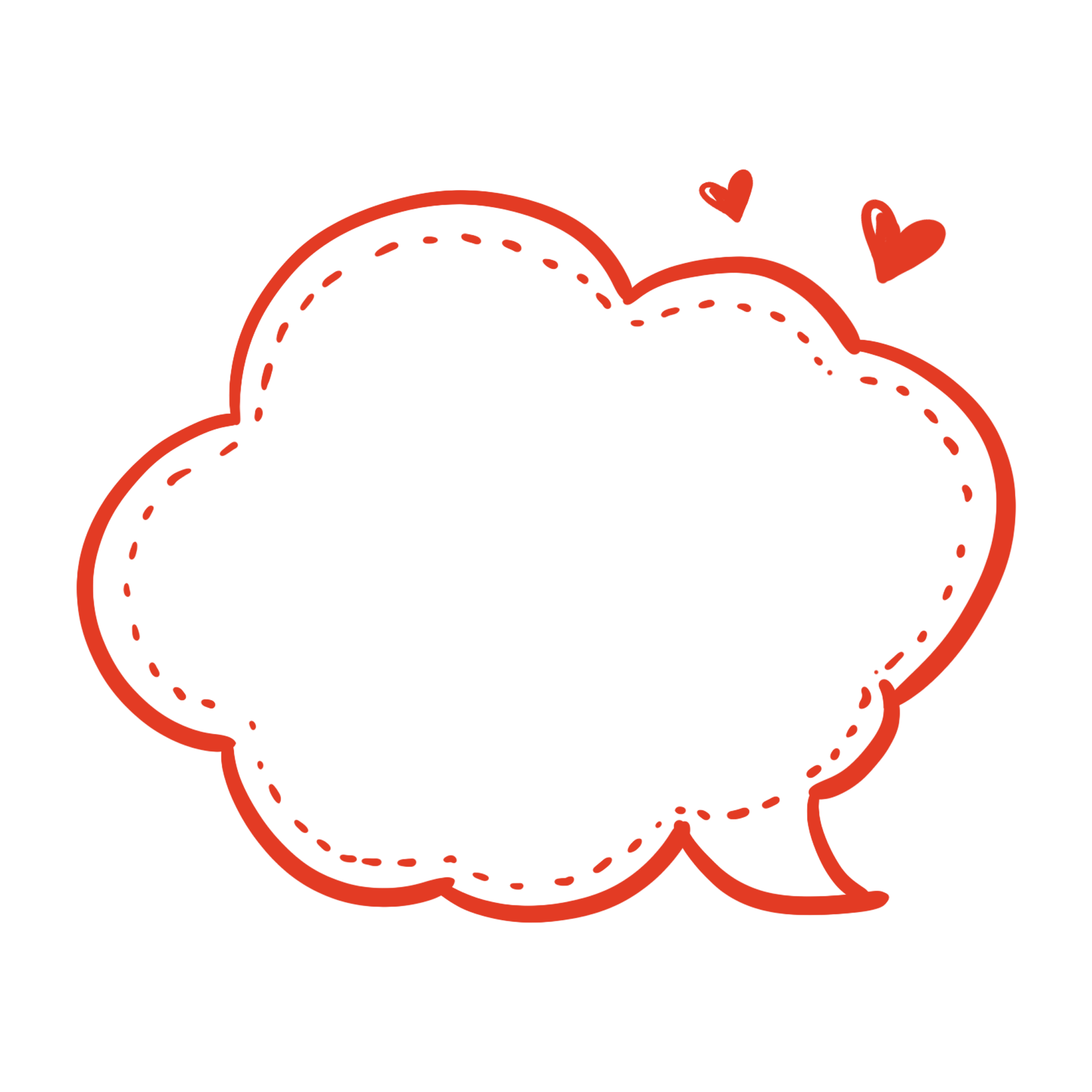 Cố gắng làm bài đúng và nhanh nhất để sưu tầm nhiều huy hiệu trong hôm nay cùng Mint nhé!
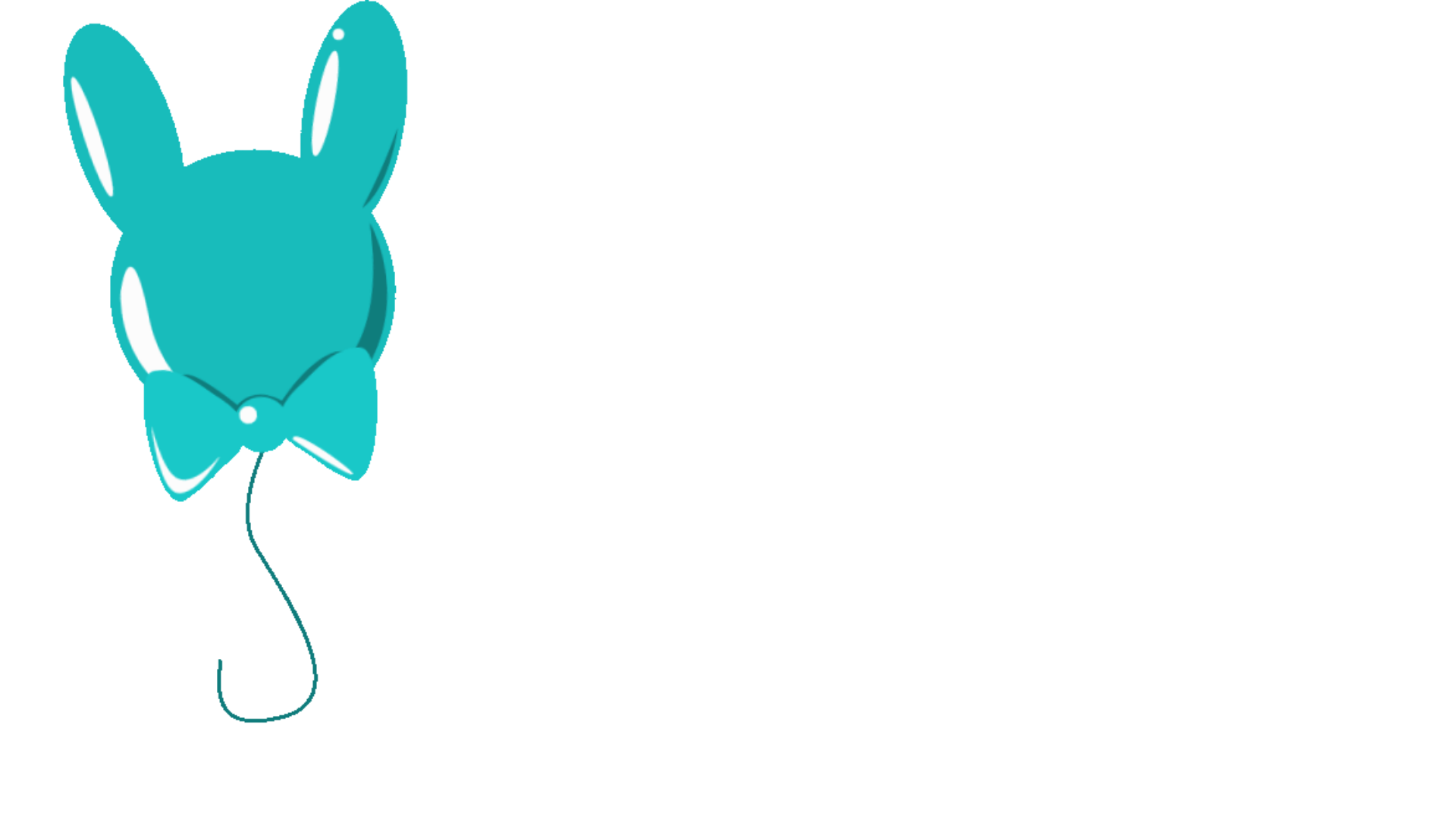 Bạn hãy đọc các số đo trên mỗi quả bóng bay này.
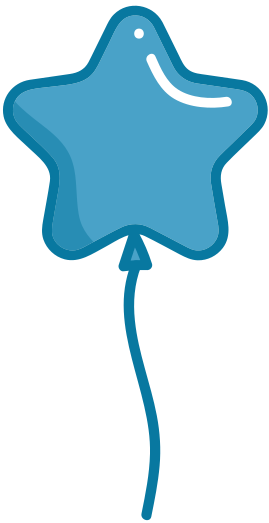 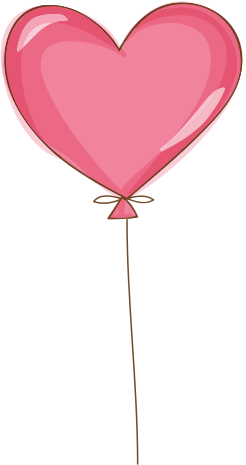 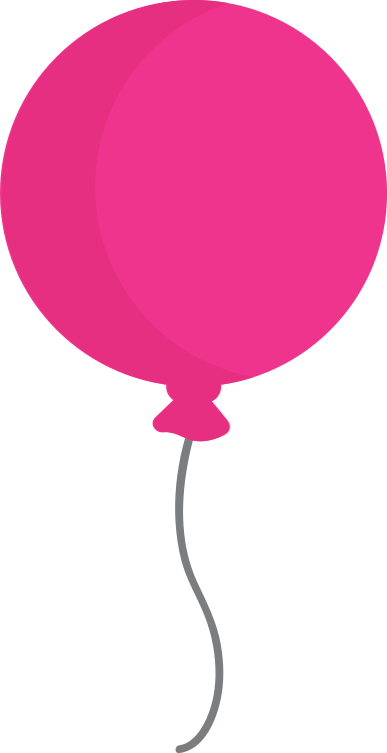 0,911 m3
15 m3
205 m3
Bạn hãy đọc các số đo trên mỗi quả bóng bay này.
Bạn hãy đọc các số đo trên mỗi quả bóng bay này.
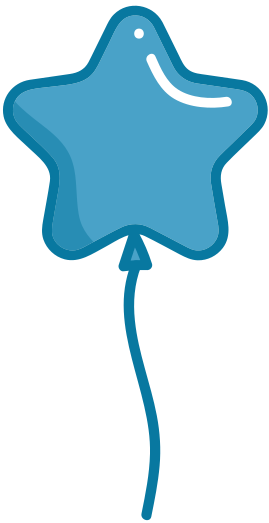 15 m3
Mười lăm mét khối
Bạn hãy đọc các số đo trên mỗi quả bóng bay này.
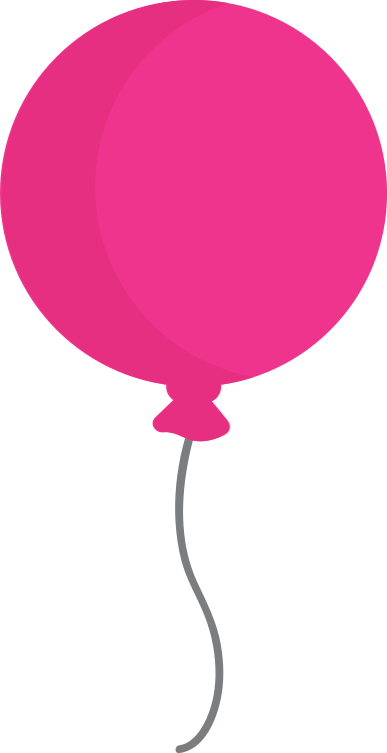 Hai mươi lăm phần trăm mét khối
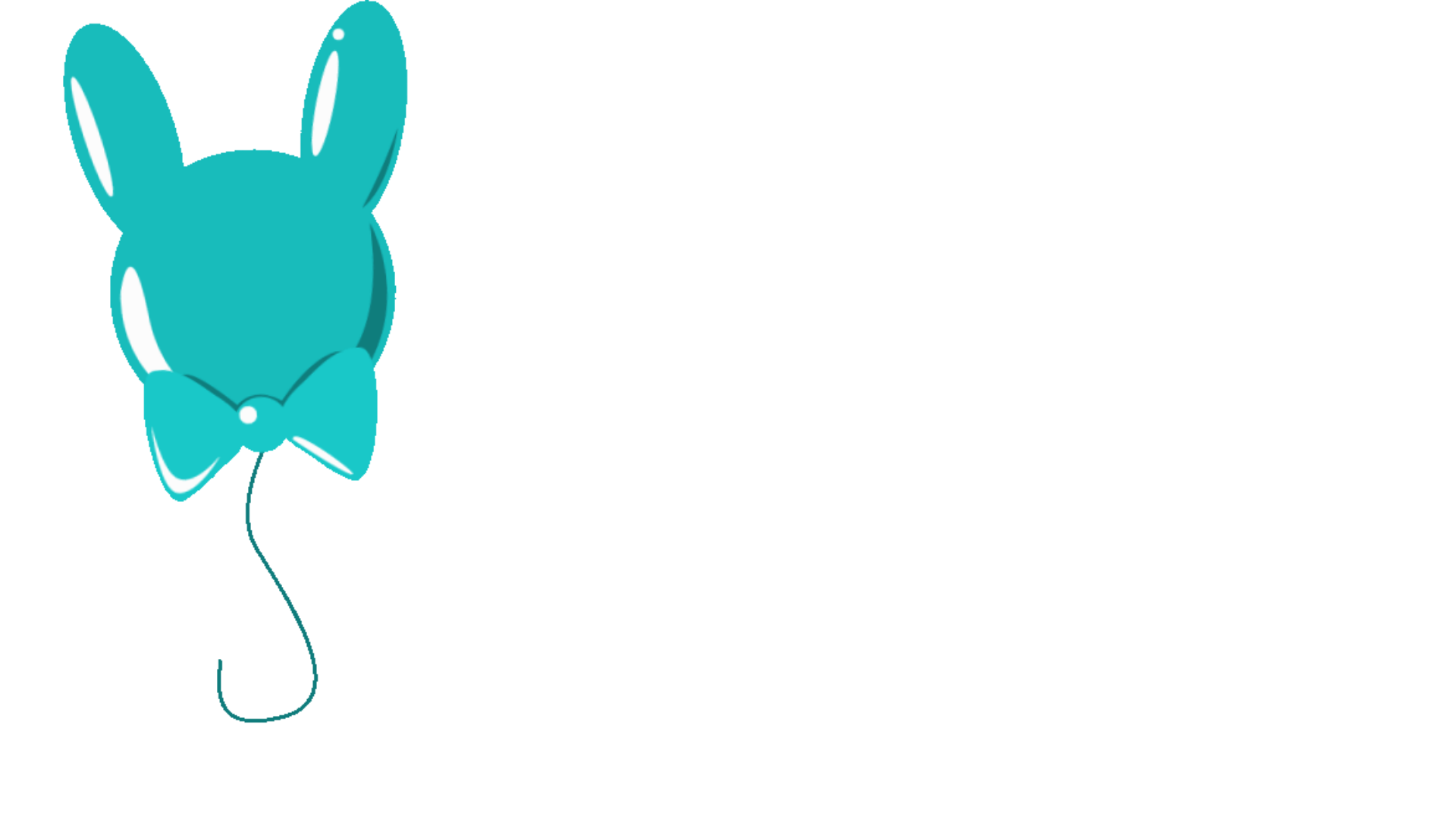 Bạn hãy đọc các số đo trên mỗi quả bóng bay này.
205 m3
Hai trăm linh năm mét khối
Bạn hãy đọc các số đo trên mỗi quả bóng bay này.
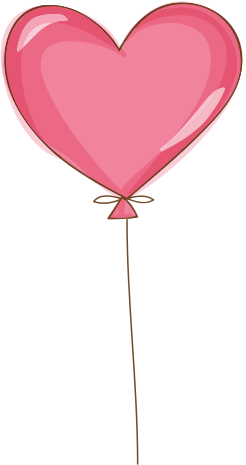 0,911 m3
Không phẩy chín trăm mười một mét khối
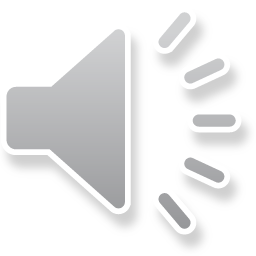 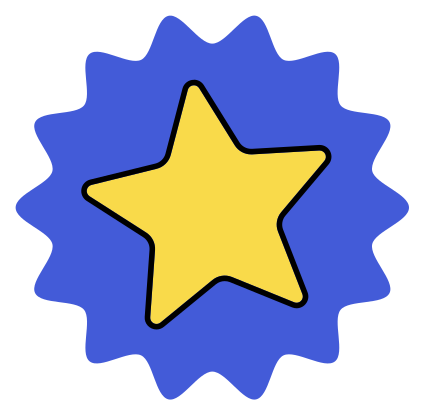 [Speaker Notes: Huy hiệu 1]
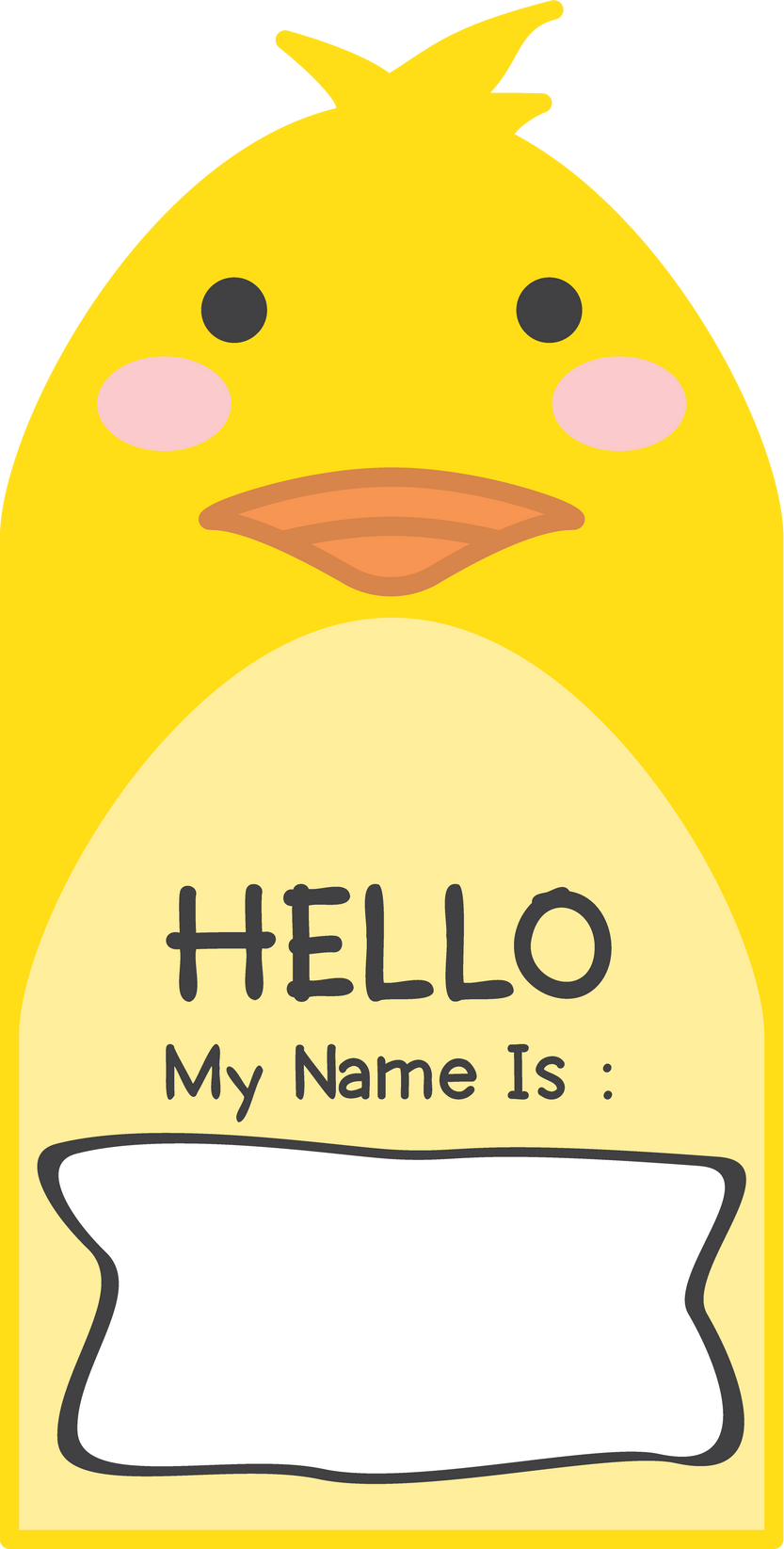 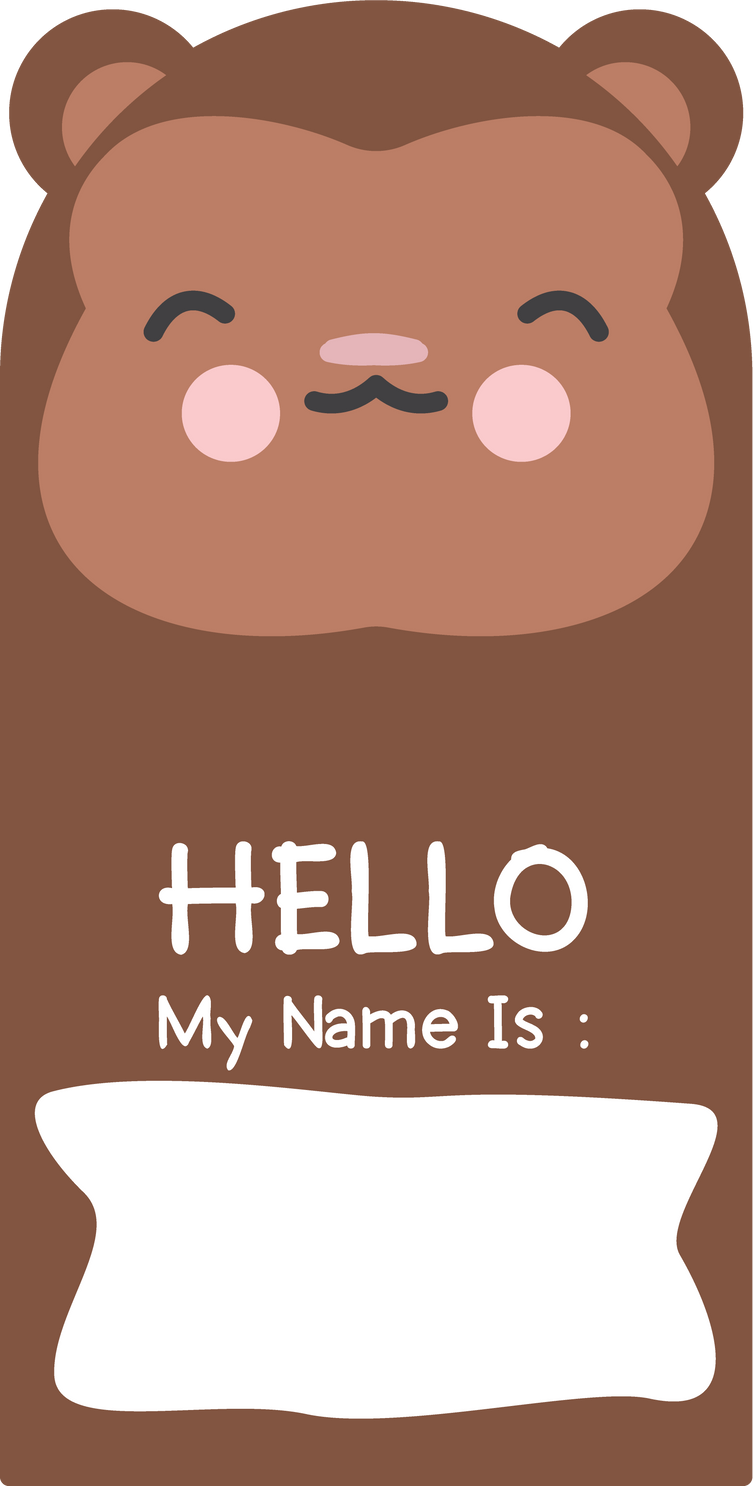 Bạn hãy viết số đo thể tích tương ứng với cách đọc trên mỗi tấm thẻ.
400 m3
7 200 m3
Bảy nghìn hai trăm mét khối
Bốn trăm mét khối
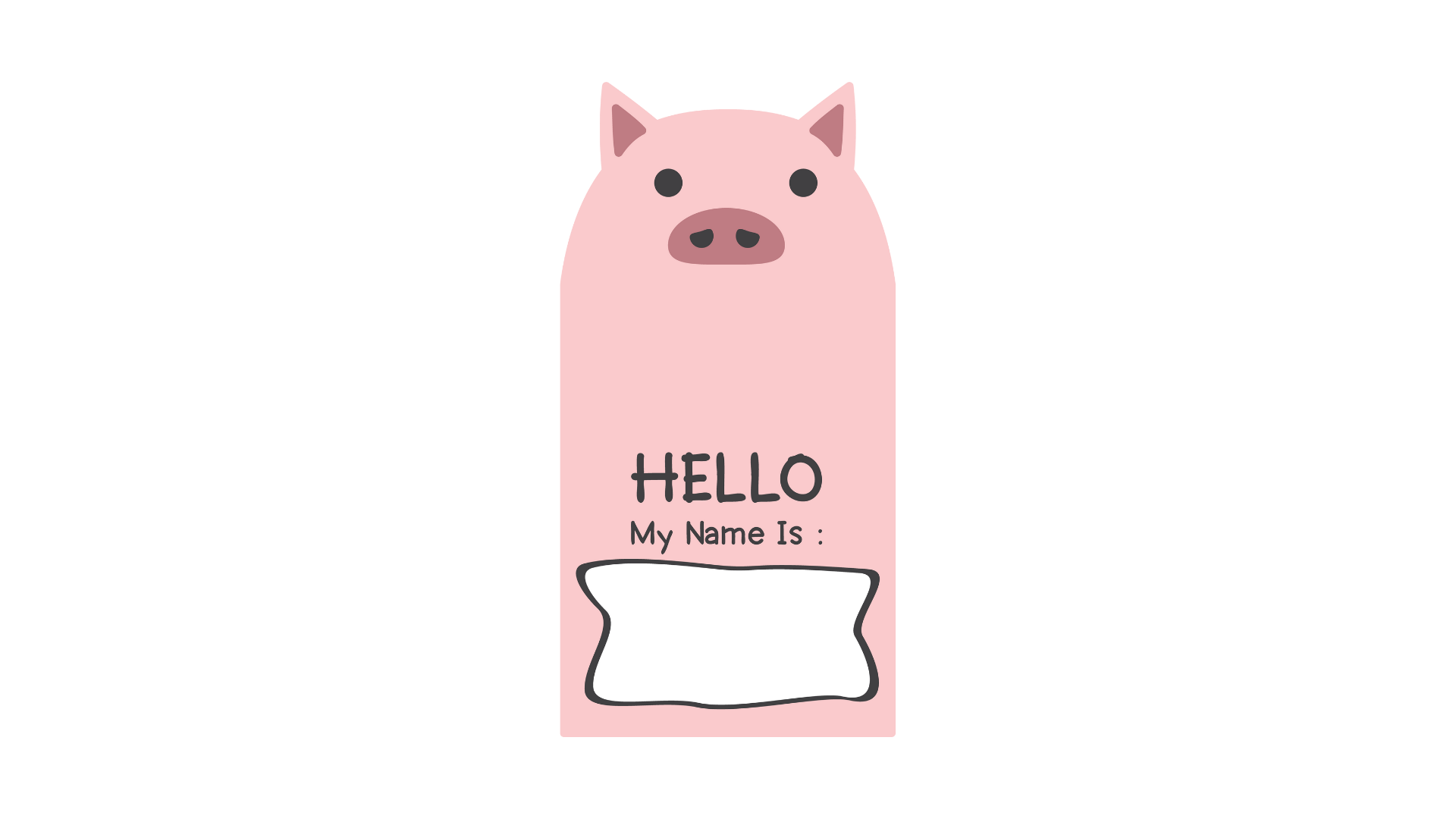 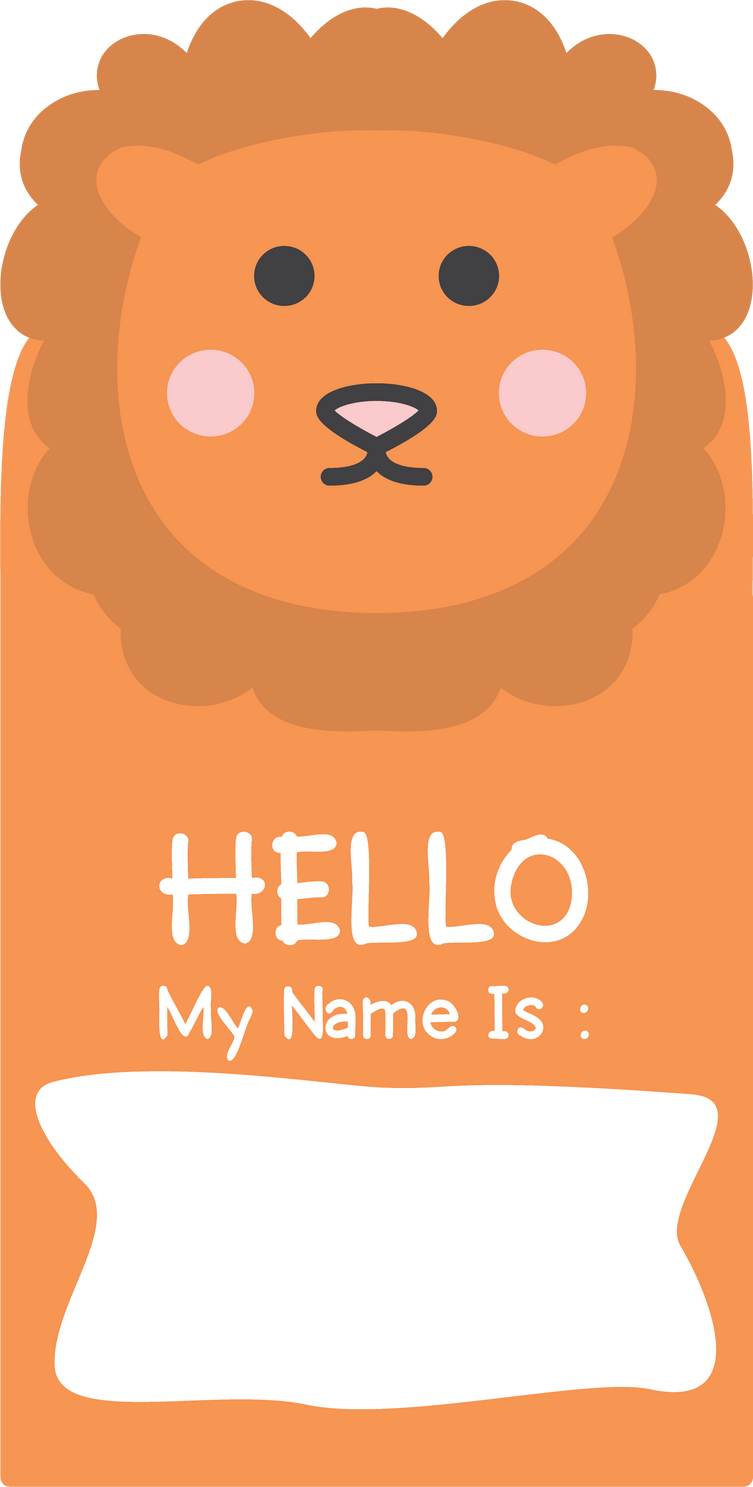 Bạn hãy viết số đo thể tích tương ứng với cách đọc trên mỗi tấm thẻ.
0,05 m3
Một phần tám mét khối
Không phẩy không năm mét khối
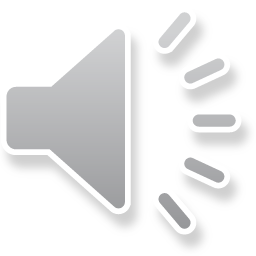 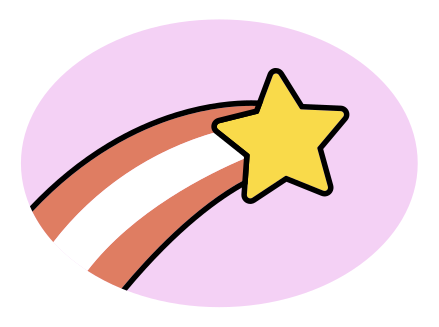 [Speaker Notes: Huy hiệu 2]
Bạn hãy viết các số đo sau dưới dạng số đo có đơn vị là đề-xi-mét khối.
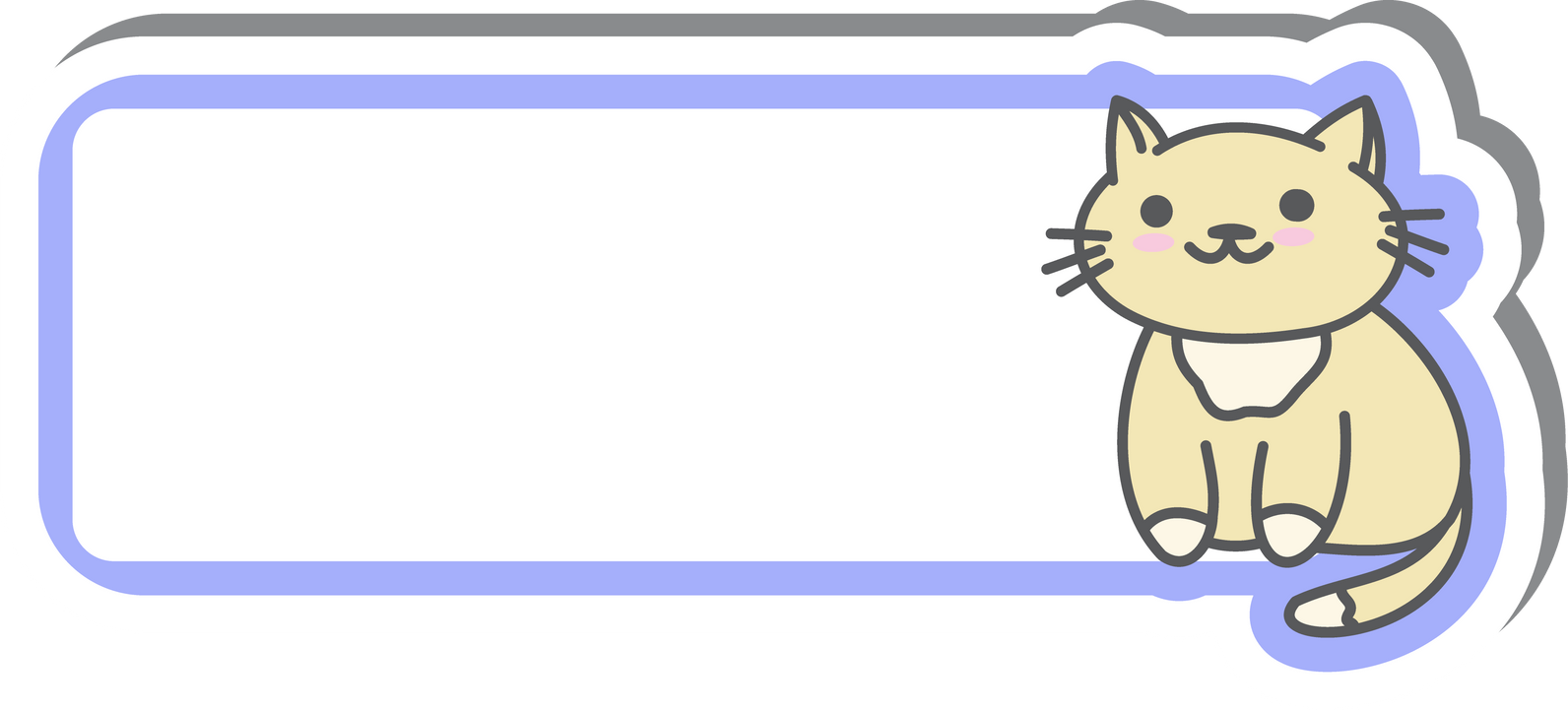 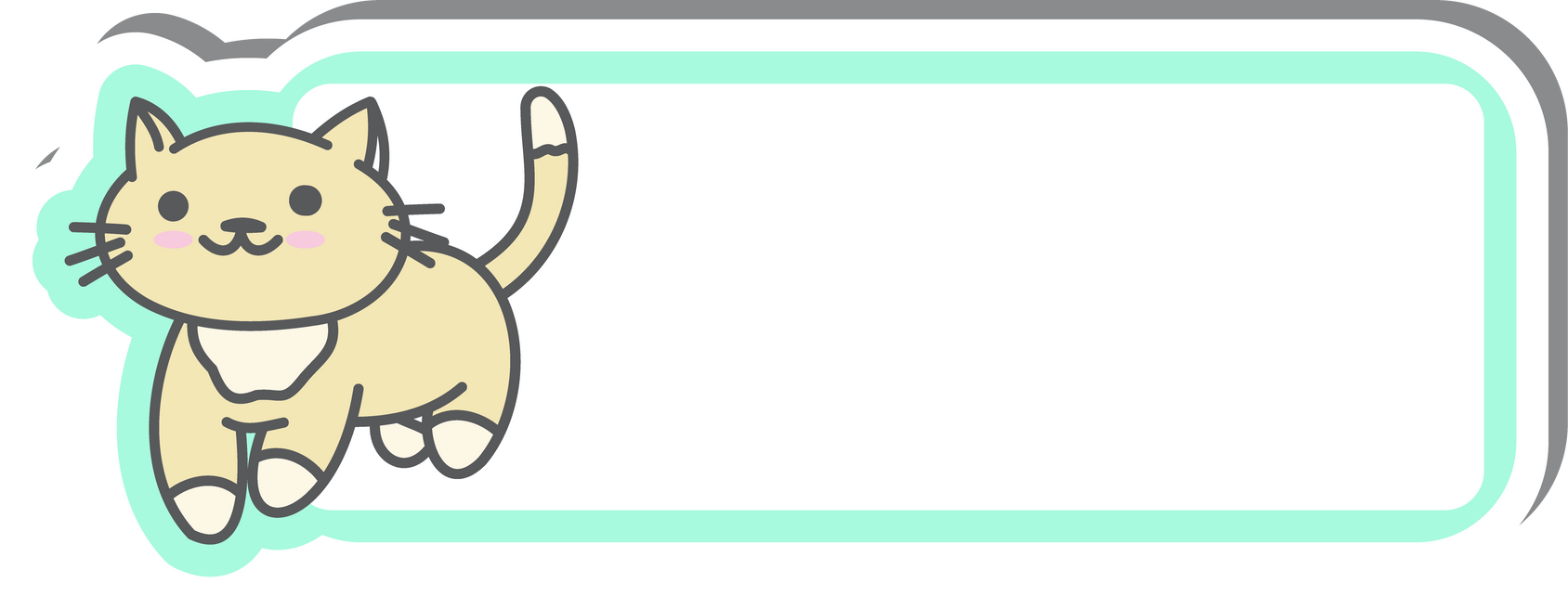 1 cm3  =  .......dm3
= 13800 dm3
13,8 m3  = ......dm3
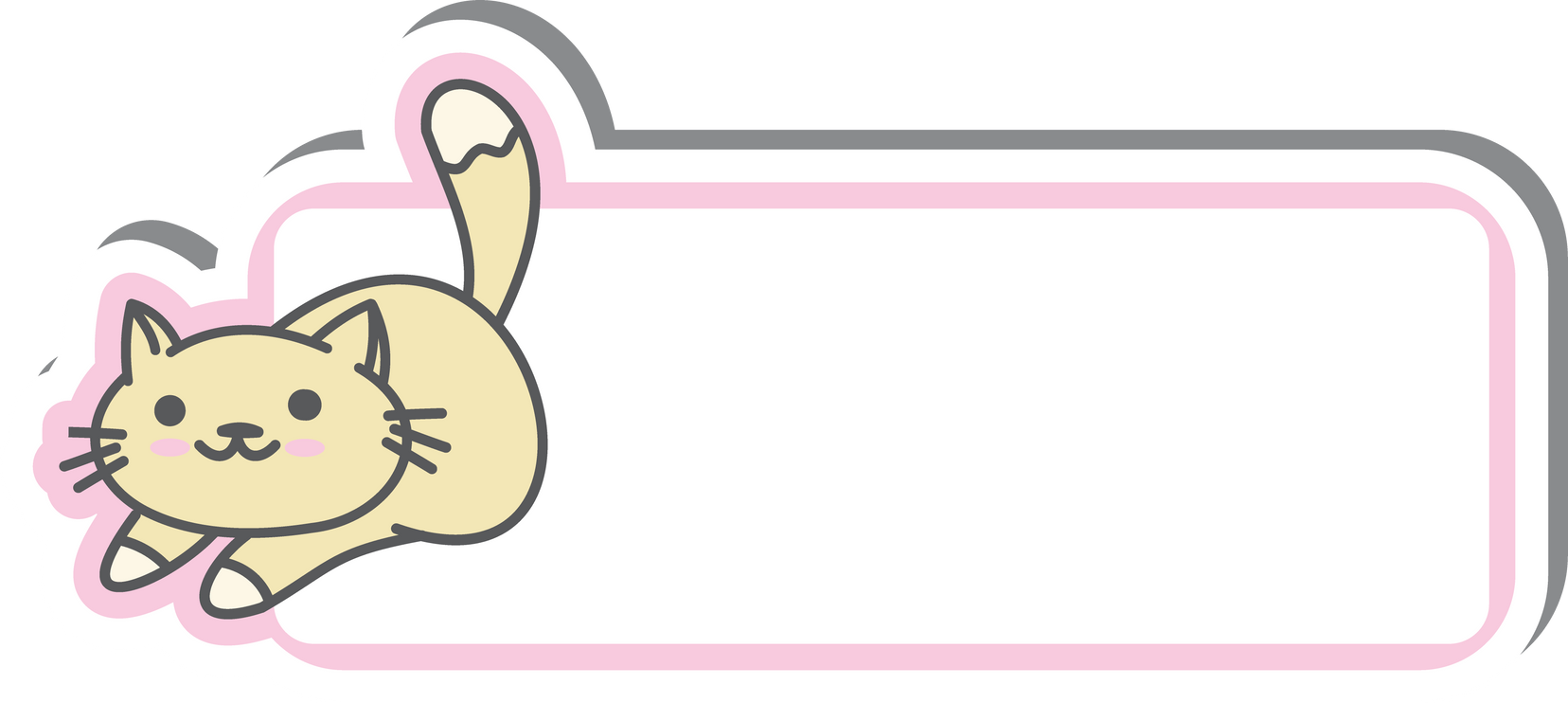 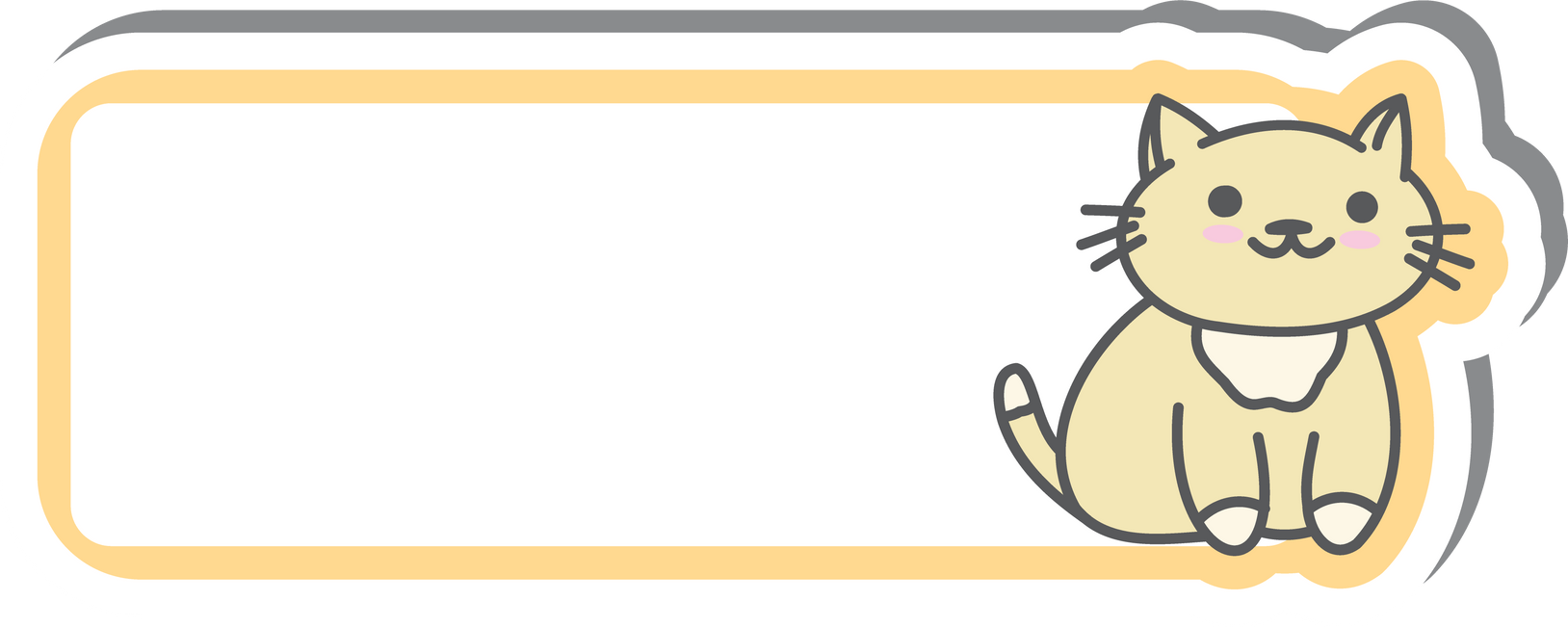 = 5216 dm3
5,216 m3 = ......dm3
0,22 m3  = ......dm3
= 220 dm3
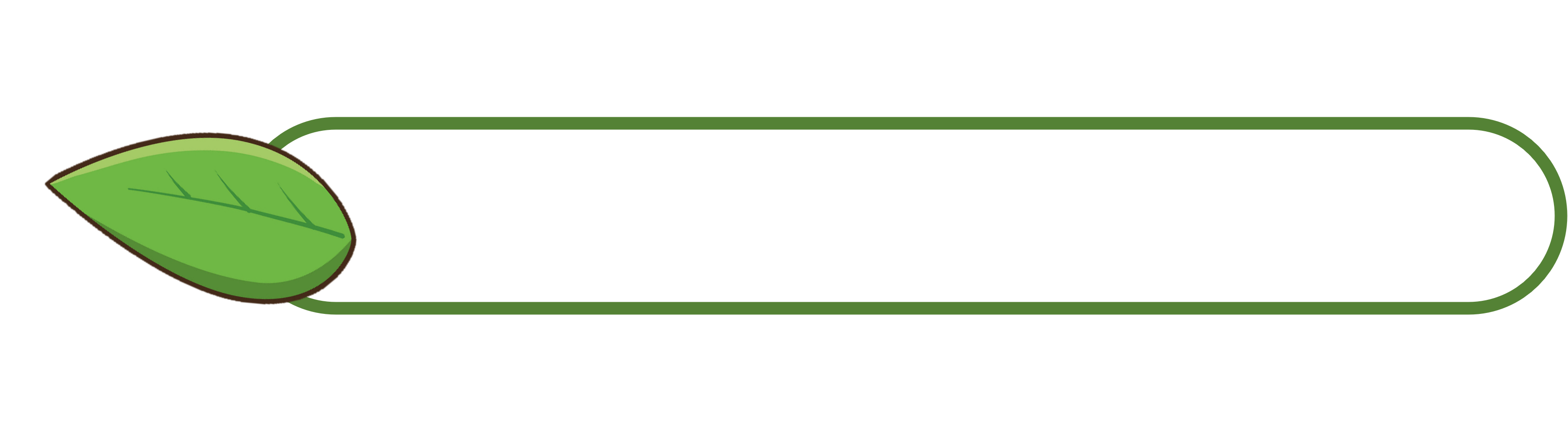 Bạn hãy viết các số đo sau dưới dạng số đo có đơn vị là  xăng - ti -mét khối.
1 dm3  =  .......cm3
1000 cm3
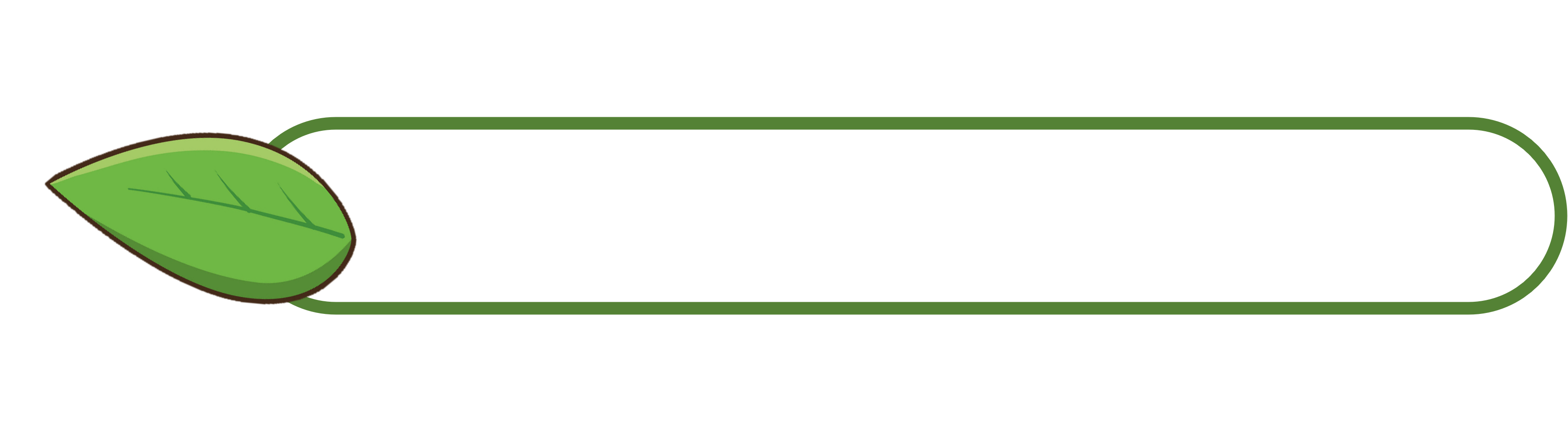 = 1969 cm3
1,969 dm3 = ......cm3
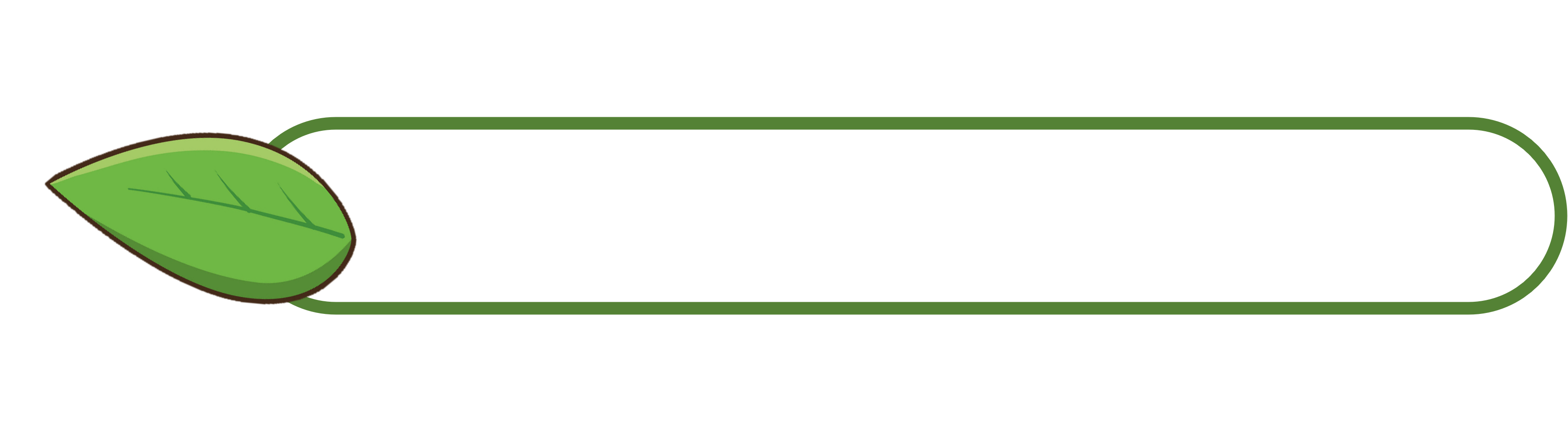 19,54 m3  = ......cm3
= 19 540 000 cm3
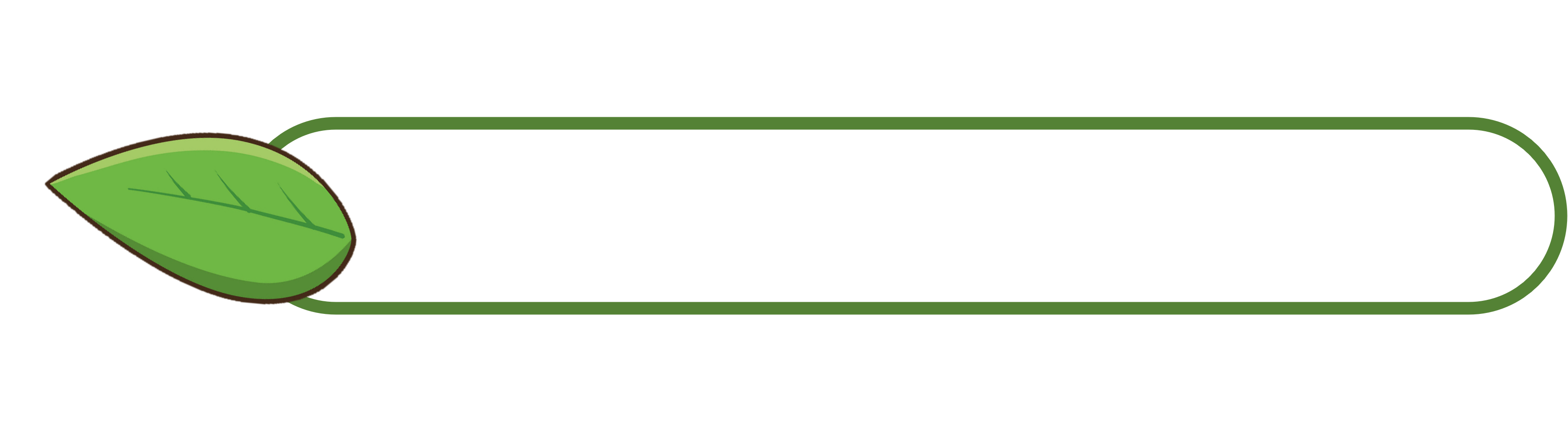 = 250 000 cm3
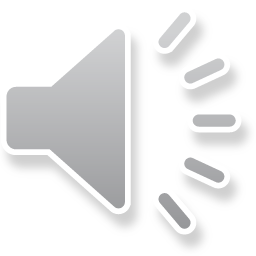 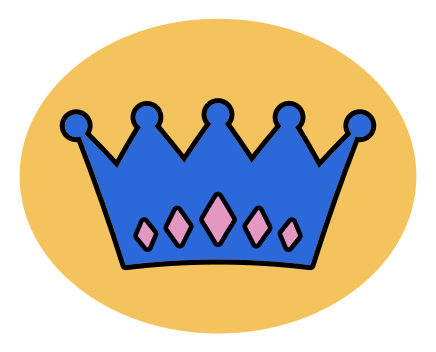 [Speaker Notes: Huy hiệu 3]
Một hình hộp chữ nhật bằng bìa có chiều dài 5 dm; chiều rộng 3 dm và chiều cao 2 dm. Hỏi có thể xếp được bao nhiêu hình lập phương 1 dm3 để đầy cái hộp đó?
Hướng dẫn
2 dm
- Dựa vào chiều dài hình hộp chữ nhật tìm số hình lập phương trong 1 hàng.
3 dm
- Dựa vào chiều rộng tìm số hình lập phương trong 1 lớp. 
- Dựa vào chiều cao tìm tổng số hình lập phương.
5 dm
Bài giải
Mỗi lớp có số hình lập phương 1 dm3 là:
2 lớp
5 x 3 = 15 ( hình)
3 hàng
Để xếp đầy hộp đó ta cần số hình lập phương 1 dm3 là:
1 hàng = 5 hình
15 x 2 = 30 (hình)
Đáp số: 30 hình
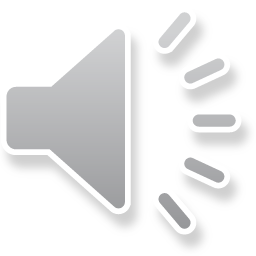 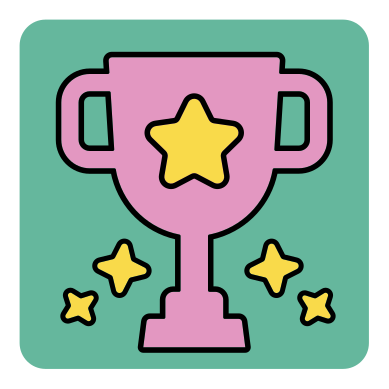 [Speaker Notes: Huy hiệu 2]
CỦNG CỐ
1cm3
1dm3
1m3
1000
= .......... cm3
1000
=  ......... dm3
= .......... dm3
=  ......... m3
1 000 000
= ................ cm3
1
 1000
1
1000
ĐÁNH GIÁ MỤC TIÊU
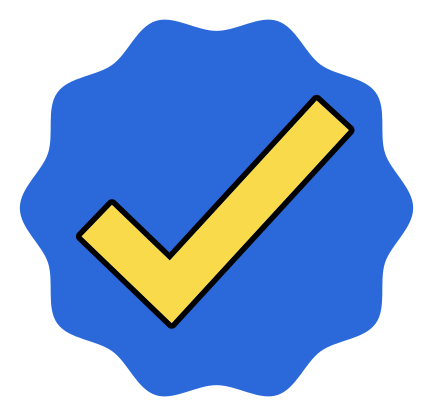 Có biểu tượng về mét khối, biết đọc và viết đúng mét khối.
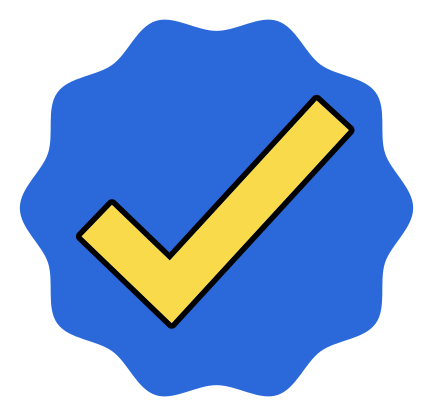 Nhận biết được mối quan hệ giữa mét khối, đề - xi - mét khối và xăng - ti - mét khối.
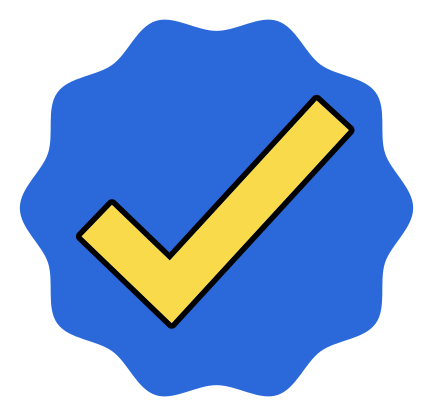 Đổi đúng các đơn vị đo thể tích.
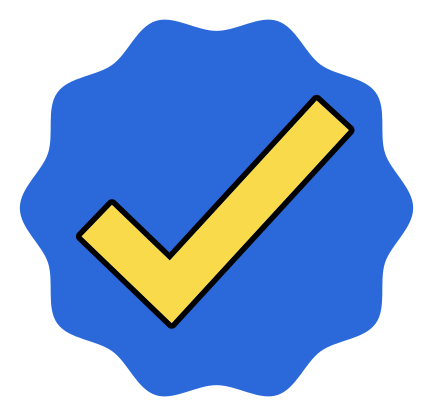 Giải được bài tập liên quan đến đơn vị đo thể tích.
DẶN DÒ
- Ôn lại bảng đơn vị thể tích trang 117.
- Chuẩn bị bài Luyện tập.